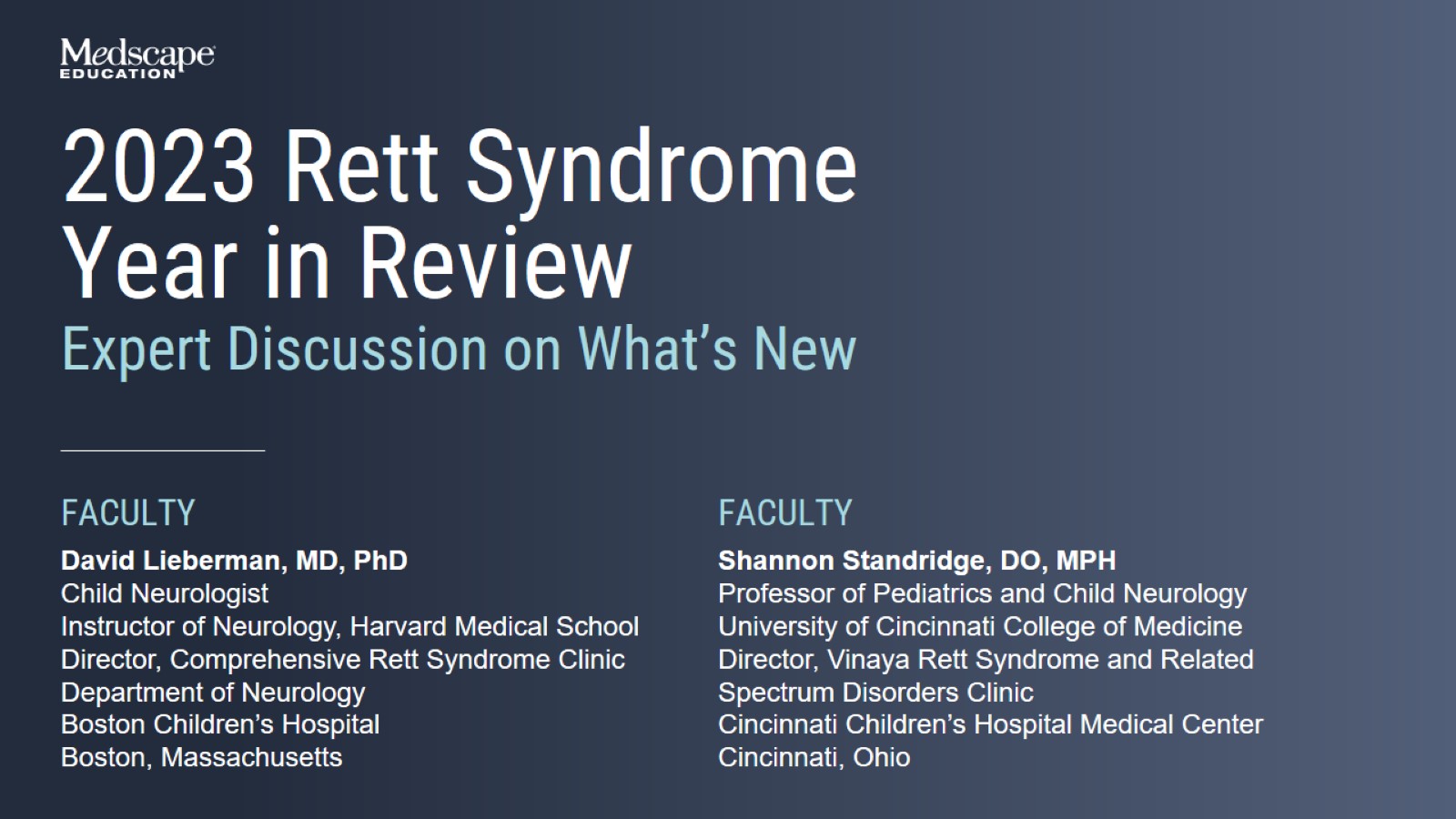 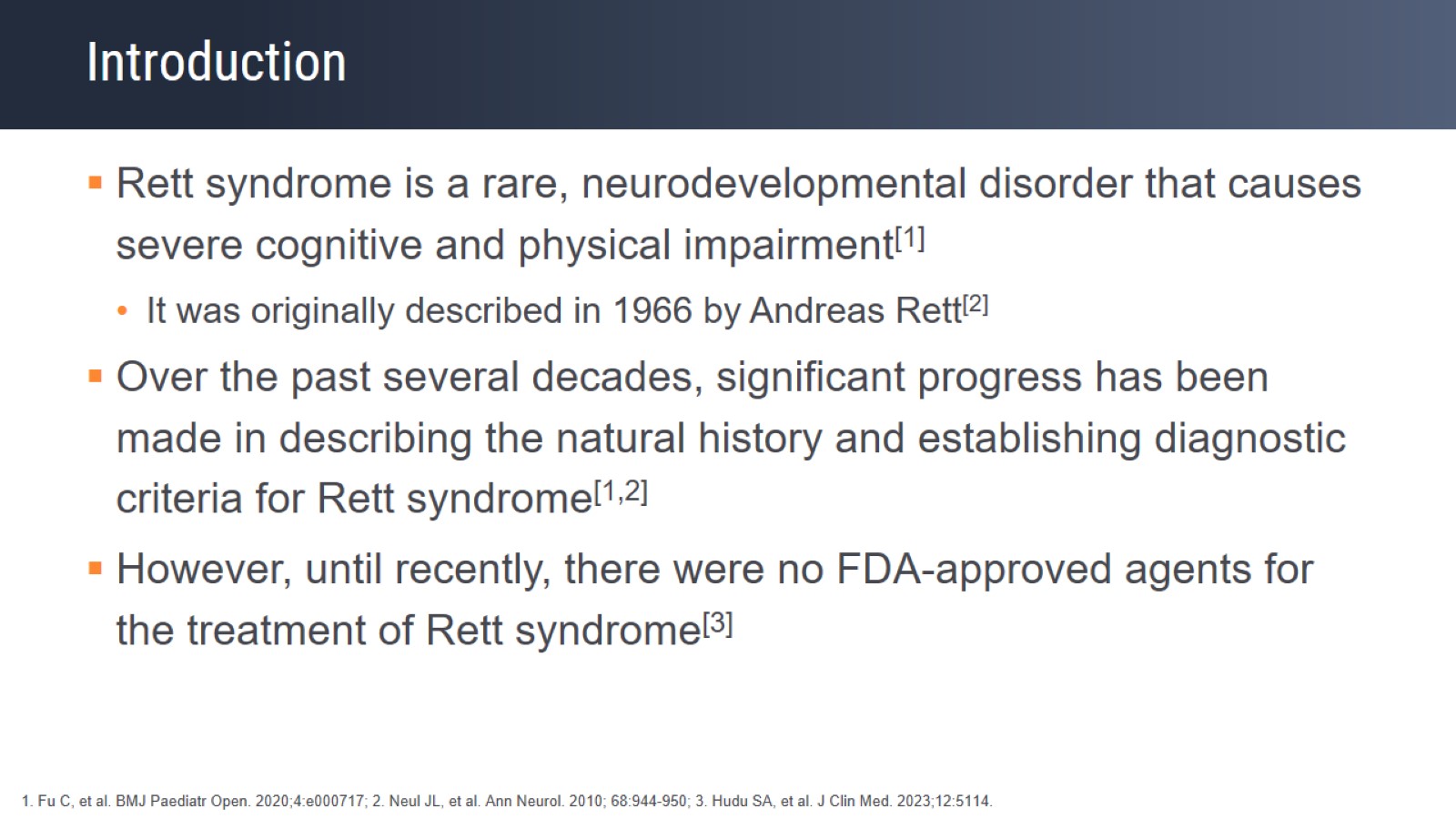 Introduction
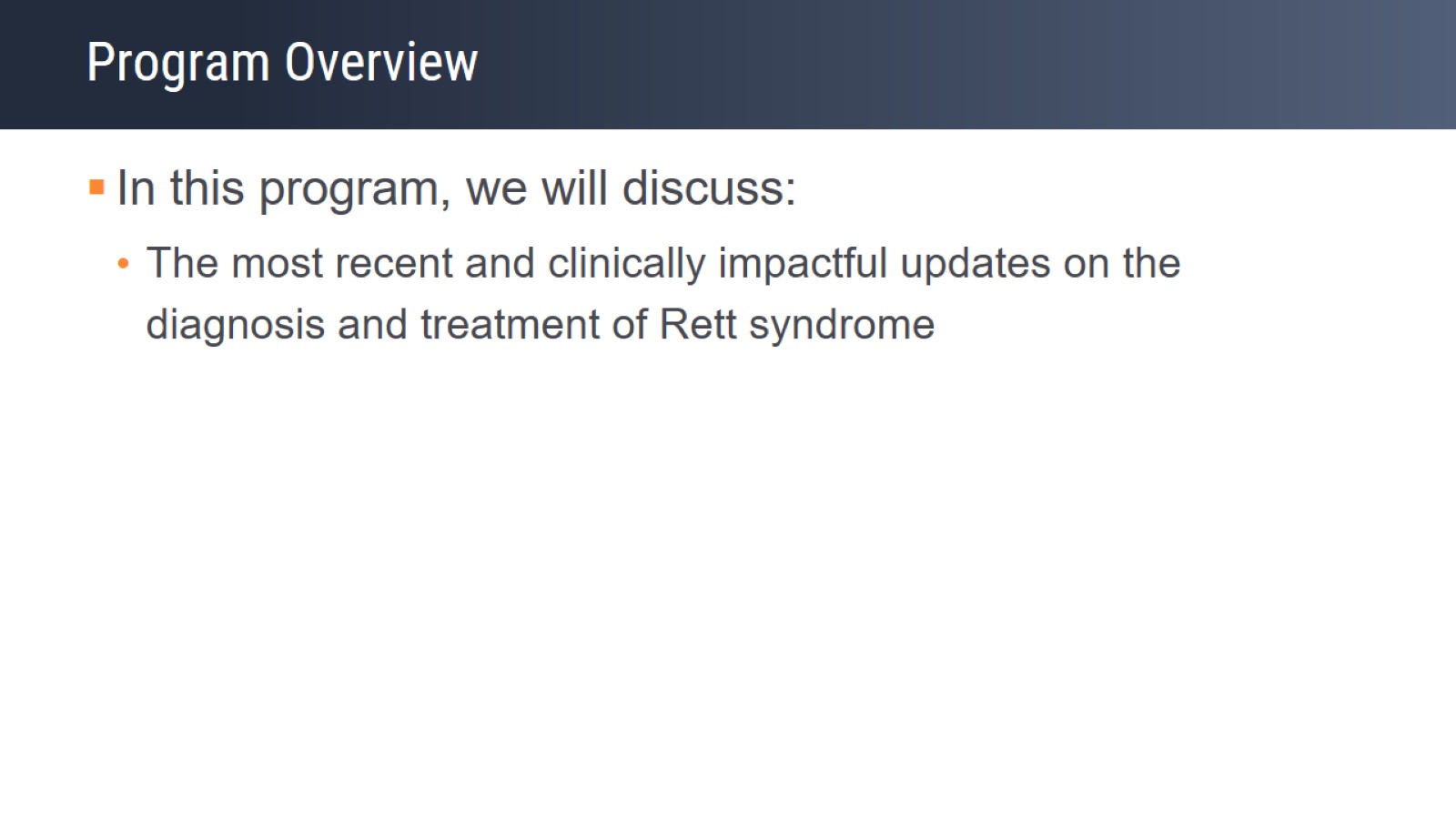 Program Overview
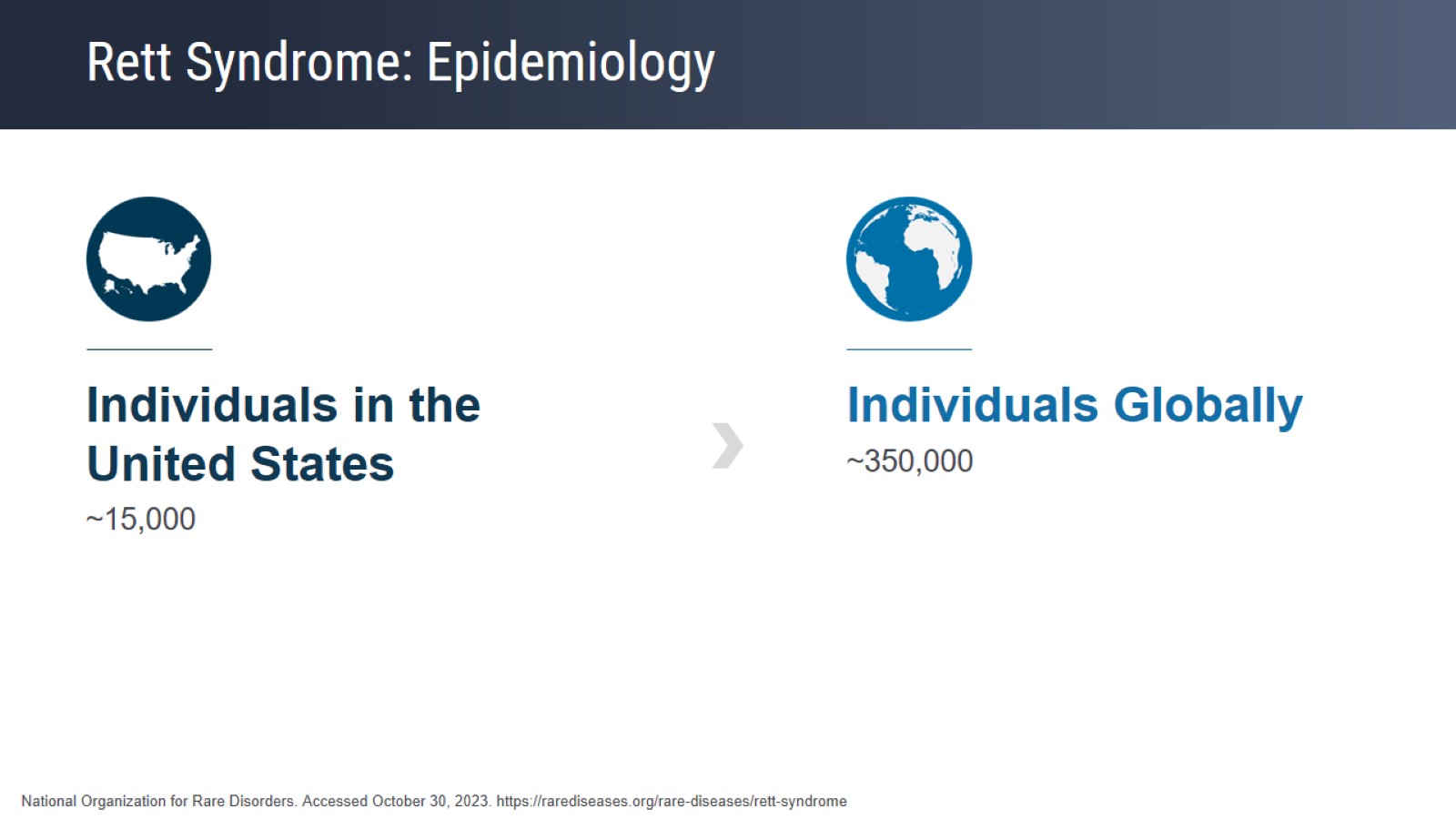 Rett Syndrome: Epidemiology
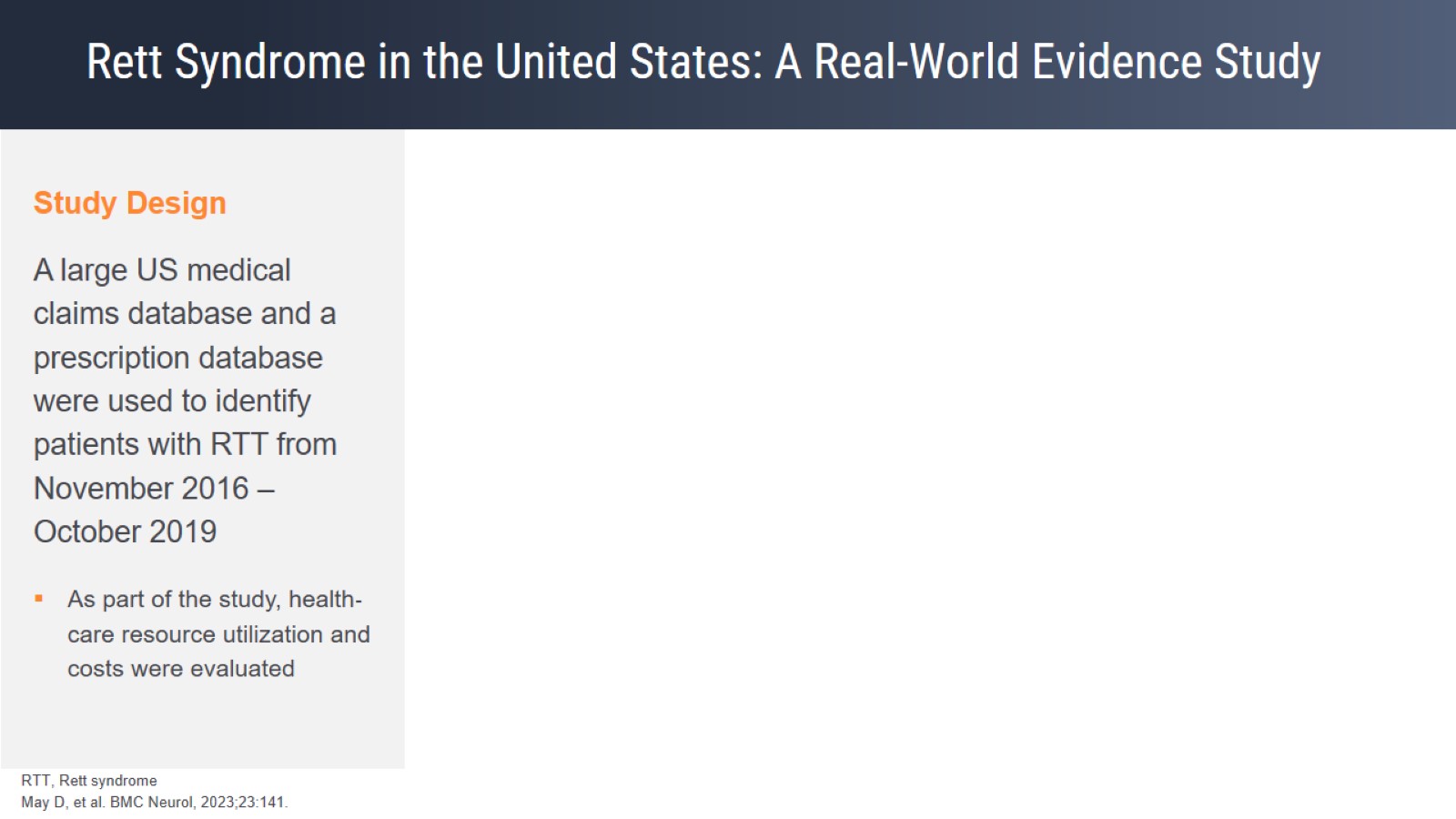 Rett Syndrome in the United States: A Real-World Evidence Study
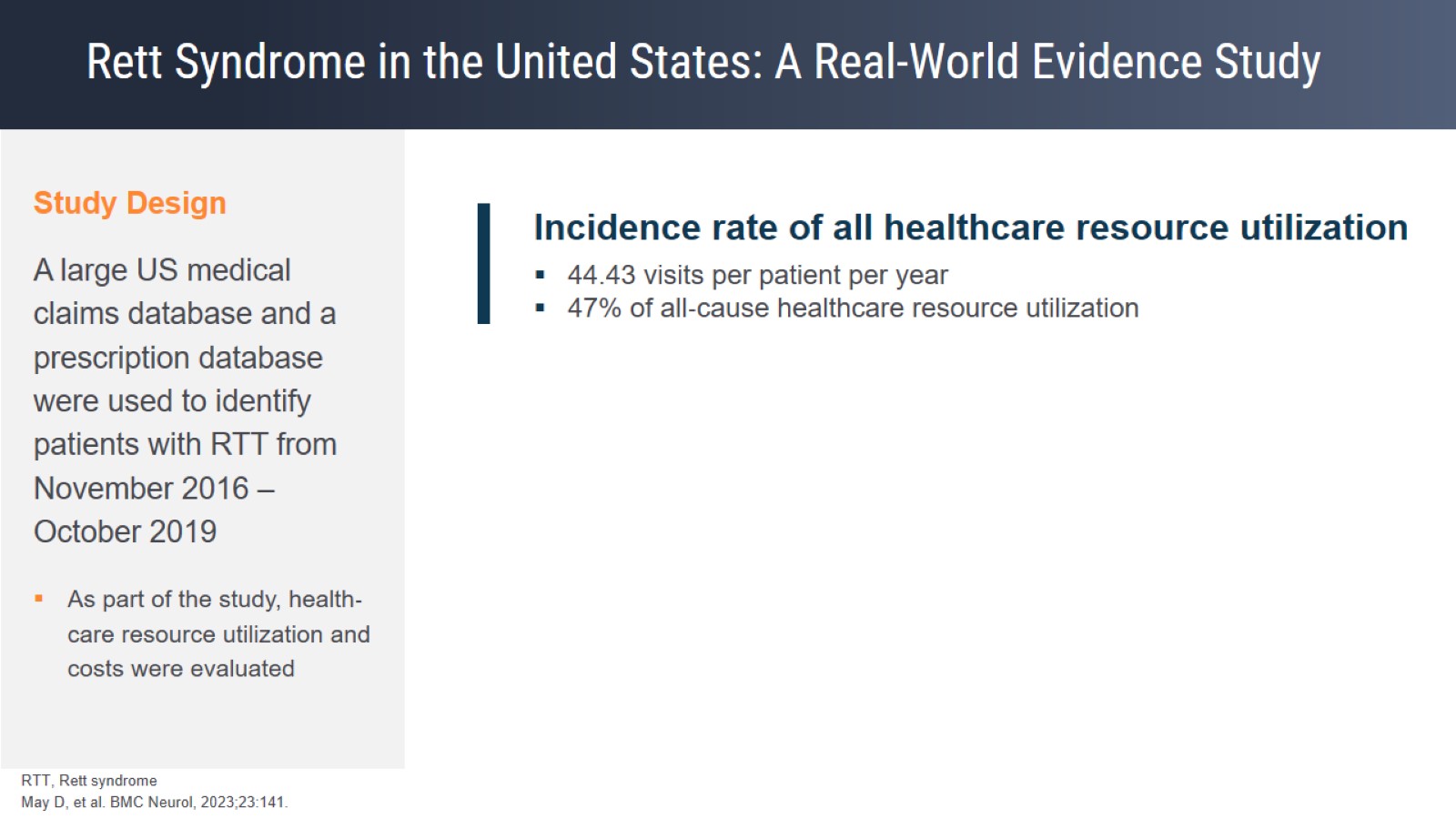 Rett Syndrome in the United States: A Real-World Evidence Study
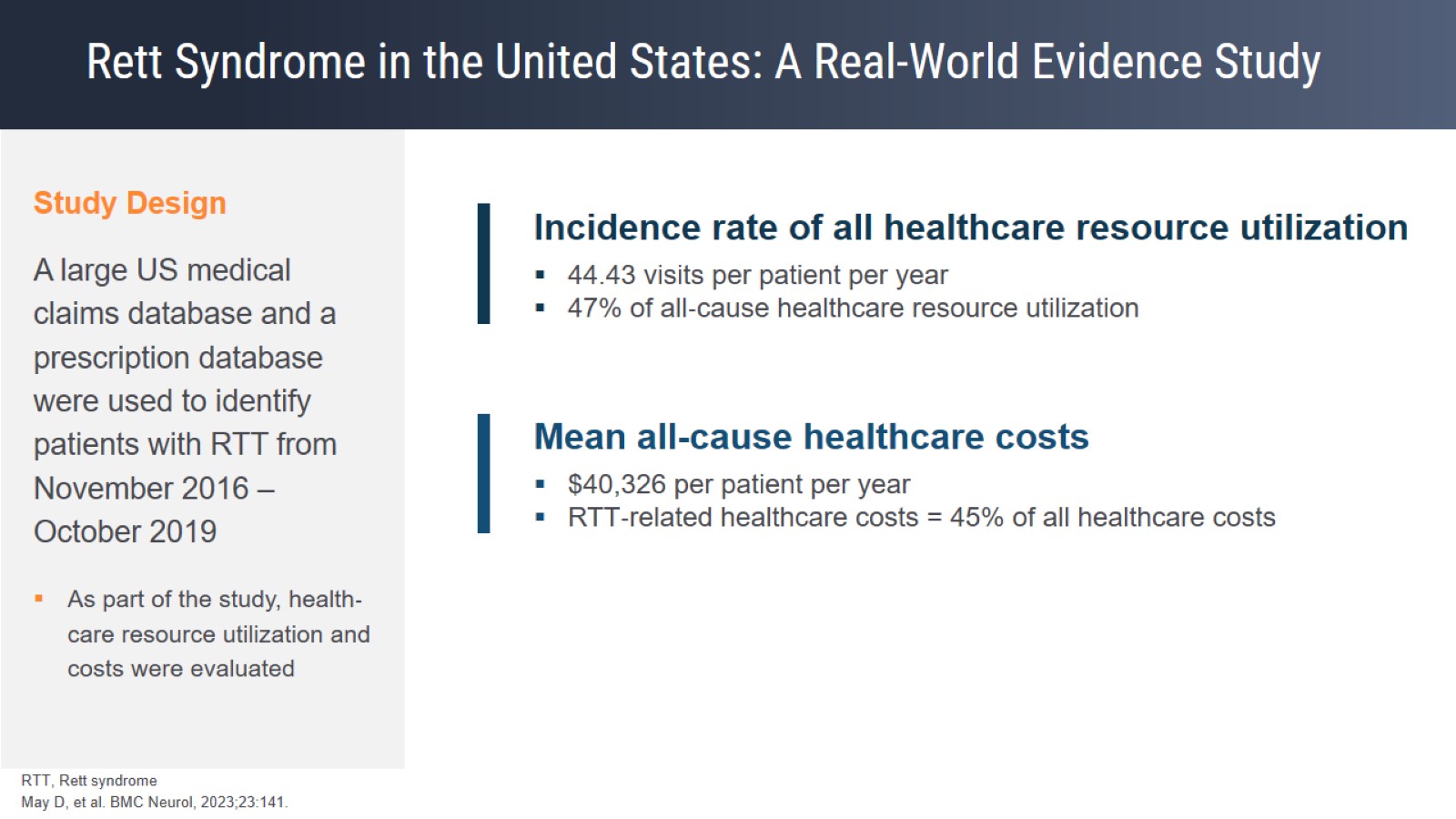 Rett Syndrome in the United States: A Real-World Evidence Study
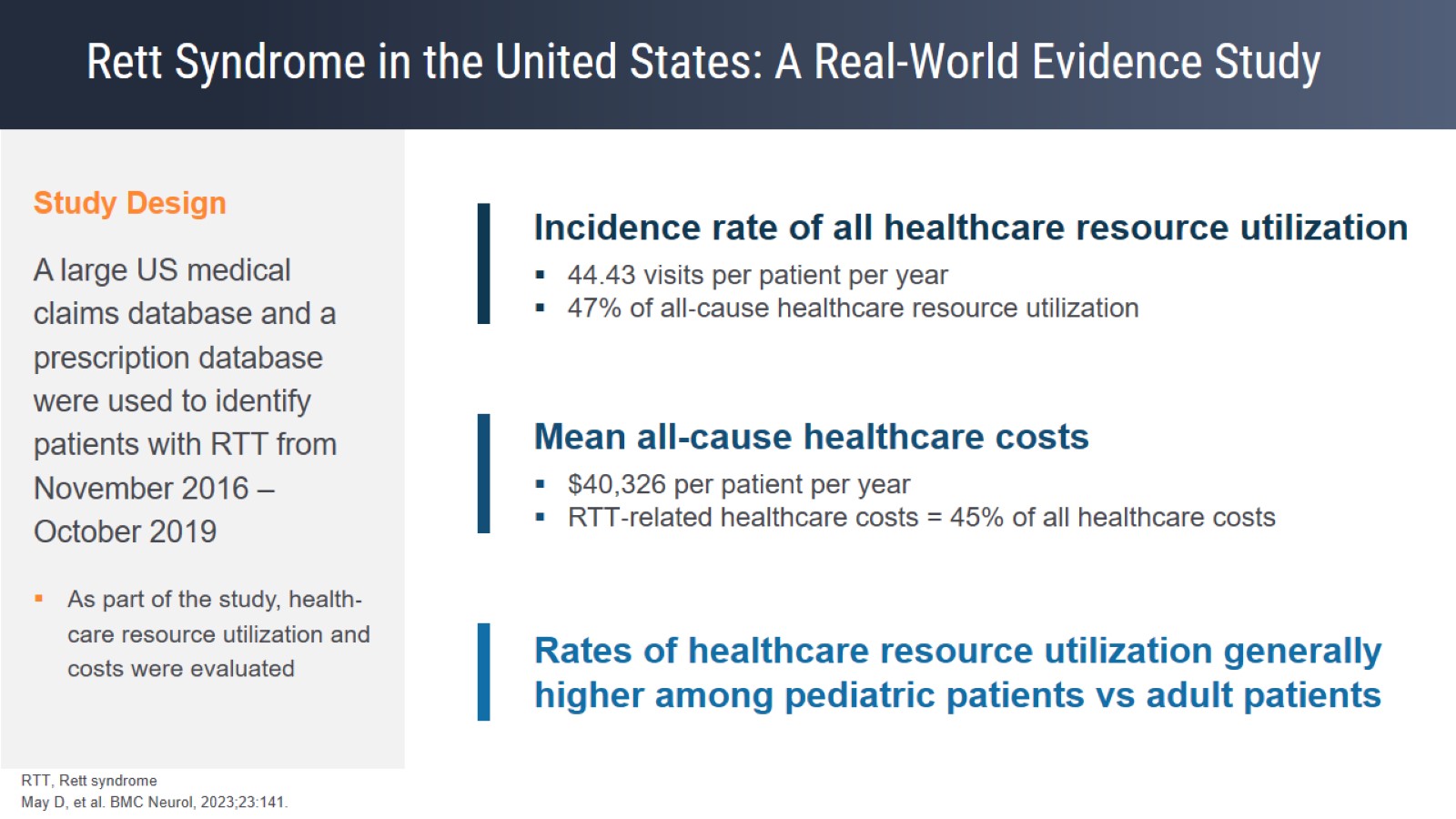 Rett Syndrome in the United States: A Real-World Evidence Study
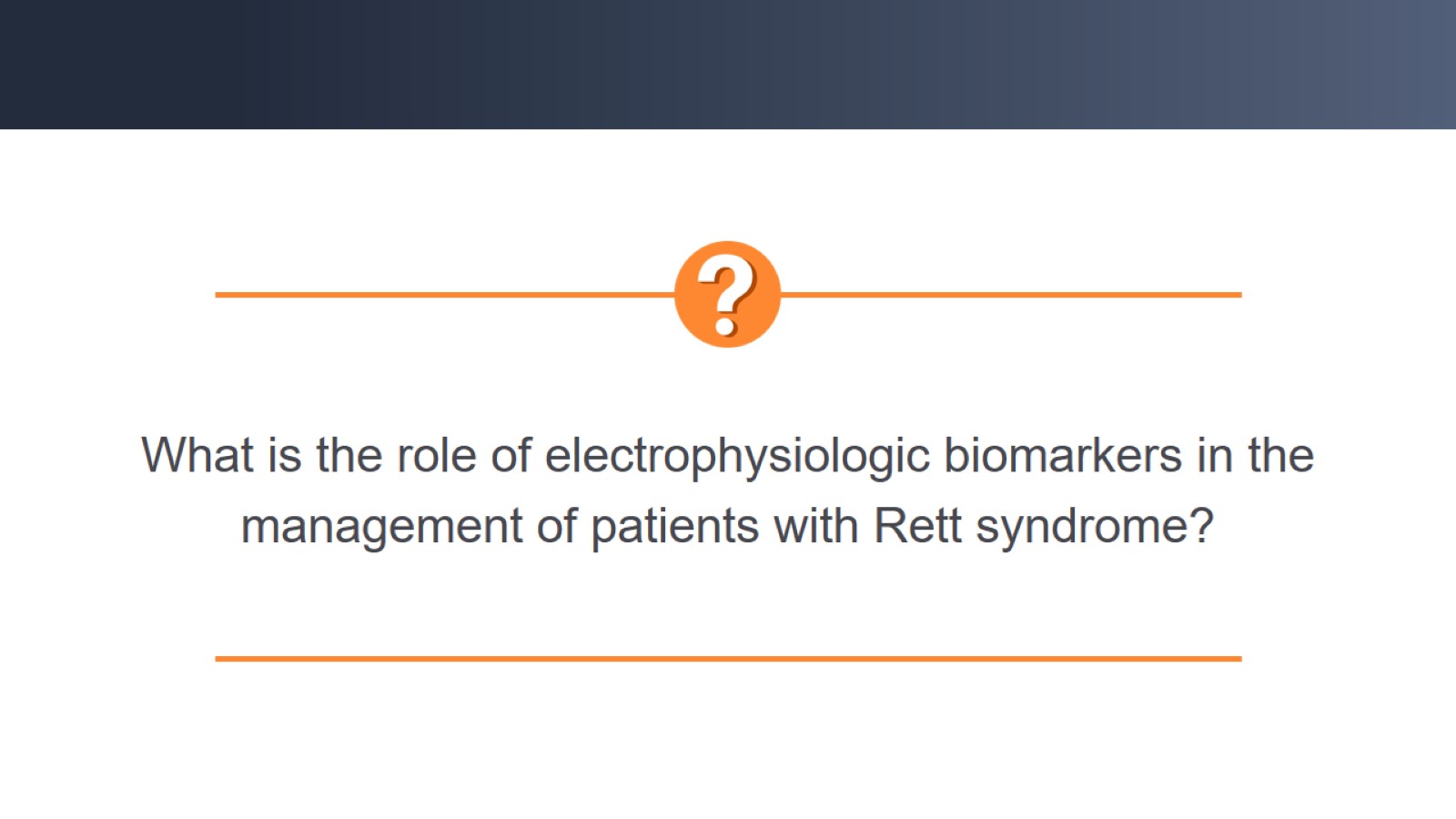 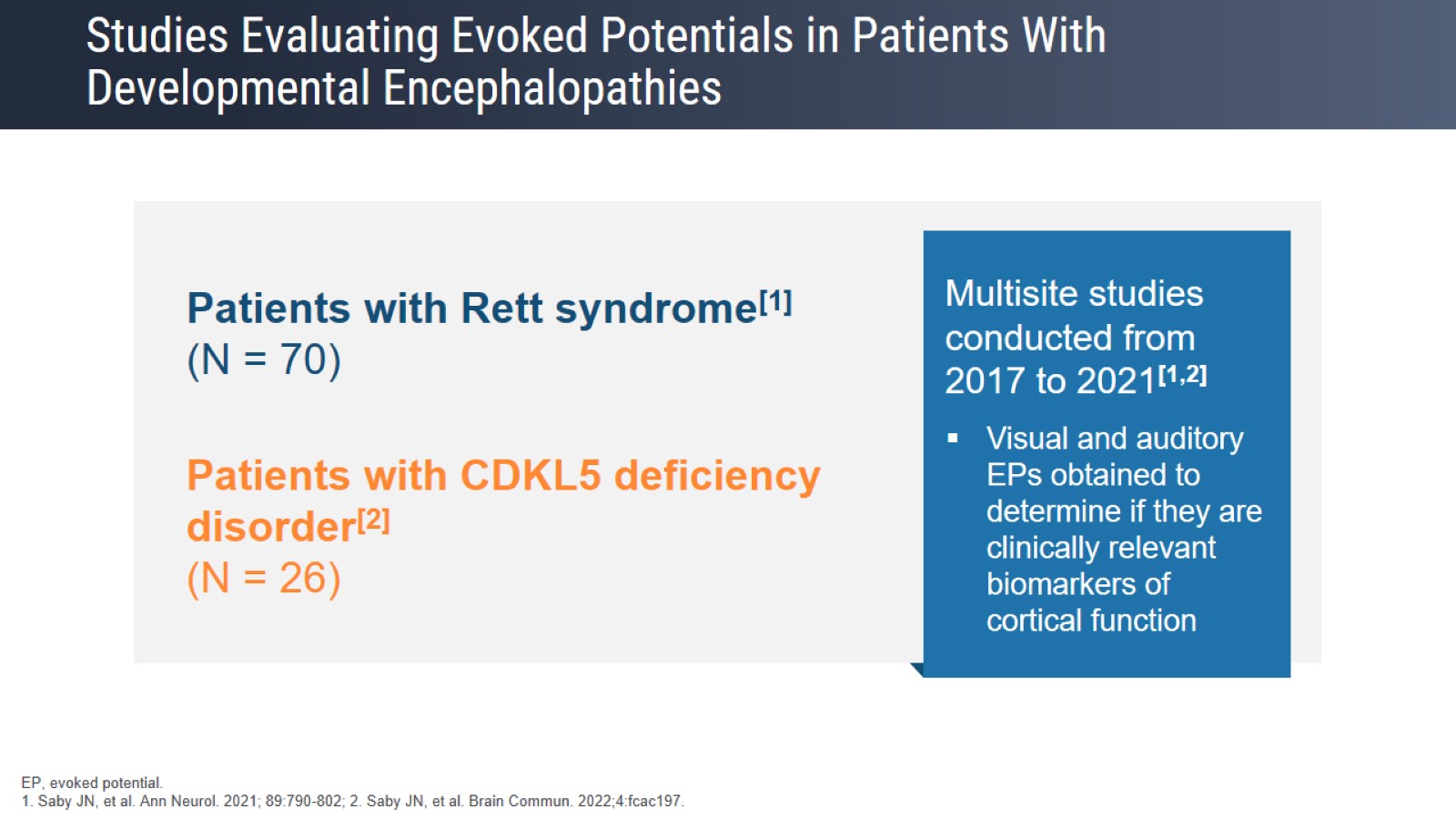 Studies Evaluating Evoked Potentials in Patients With Developmental Encephalopathies
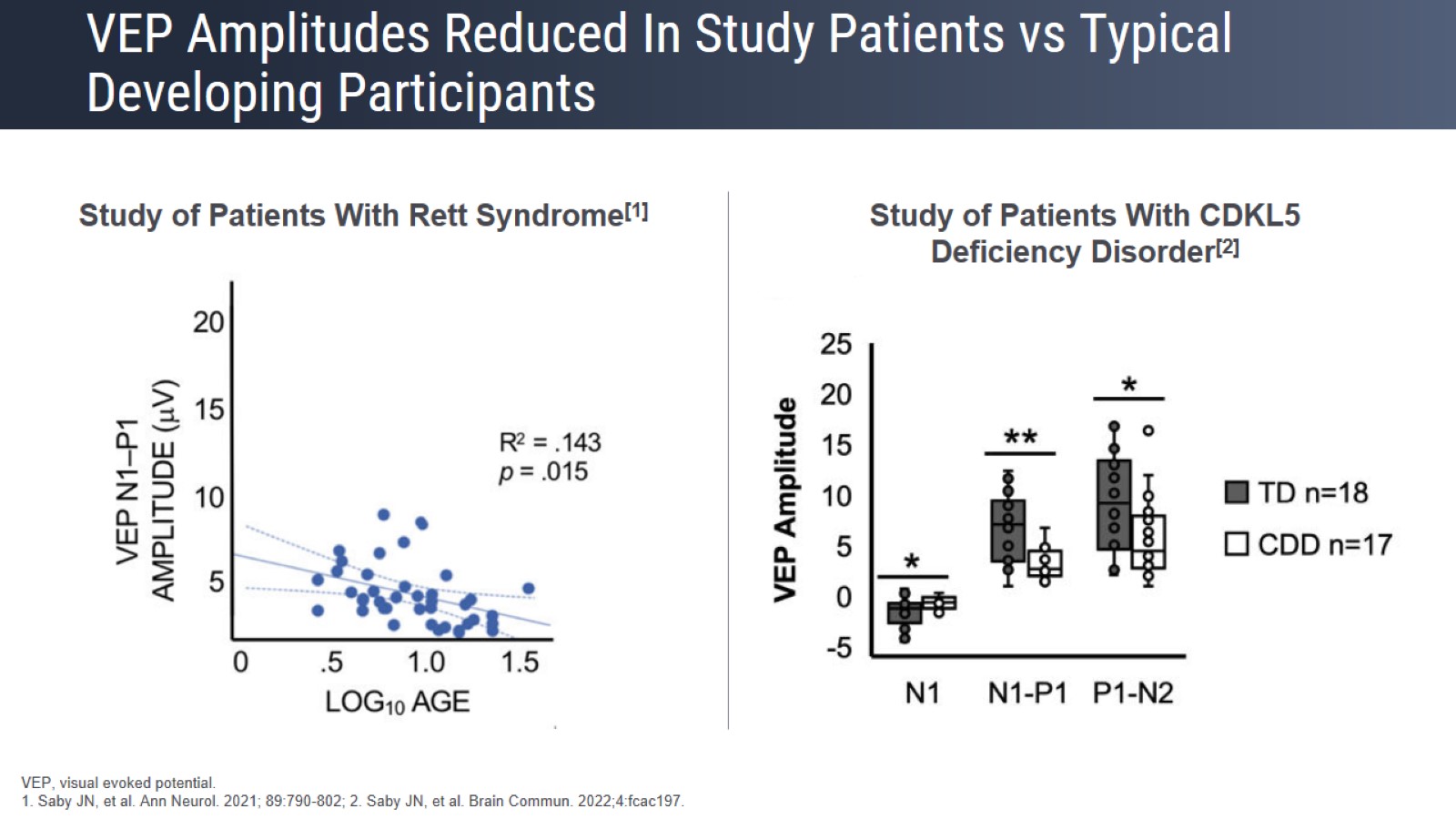 VEP Amplitudes Reduced In Study Patients vs Typical Developing Participants
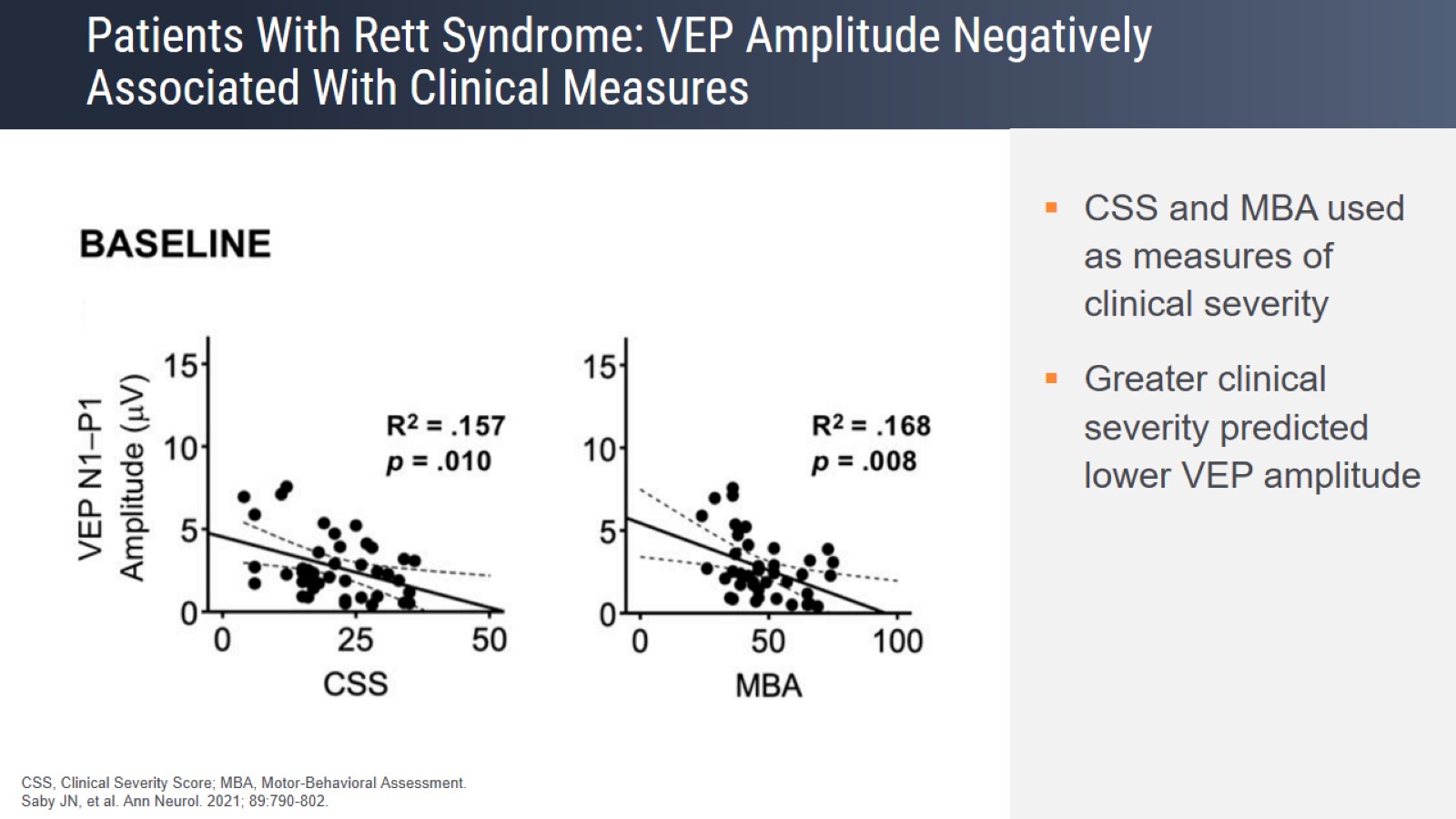 Patients With Rett Syndrome: VEP Amplitude Negatively Associated With Clinical Measures
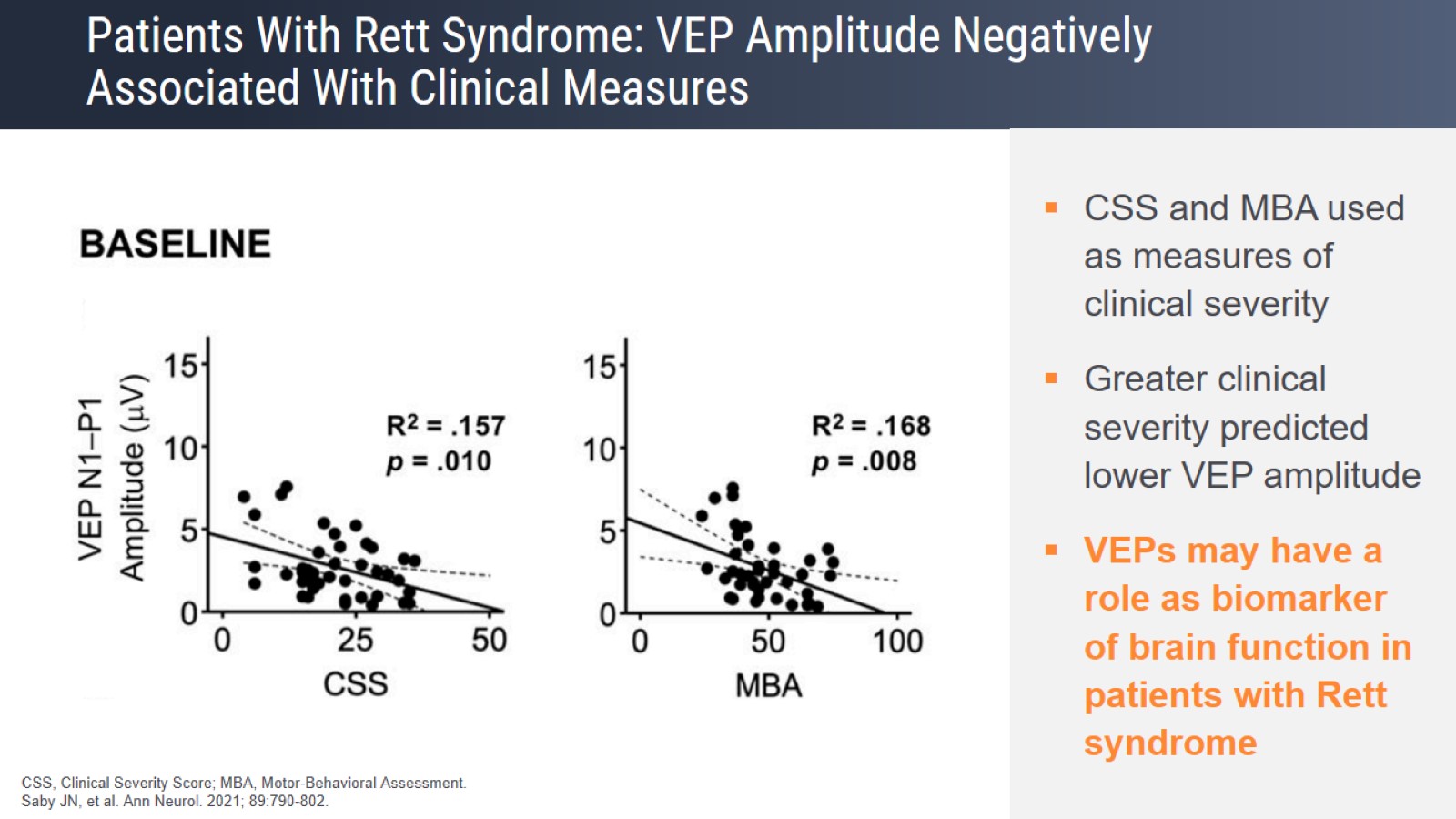 Patients With Rett Syndrome: VEP Amplitude Negatively Associated With Clinical Measures
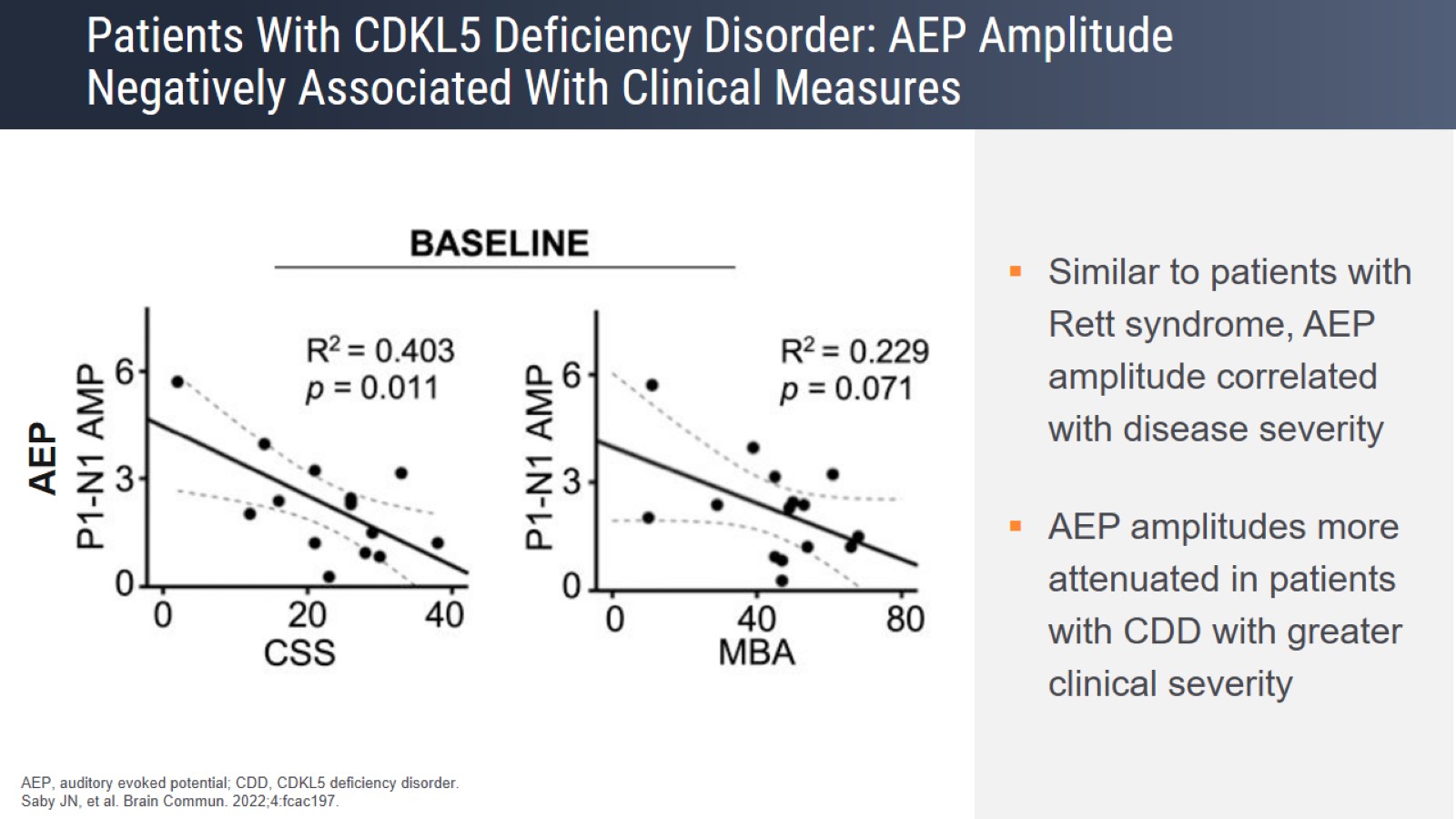 Patients With CDKL5 Deficiency Disorder: AEP Amplitude Negatively Associated With Clinical Measures
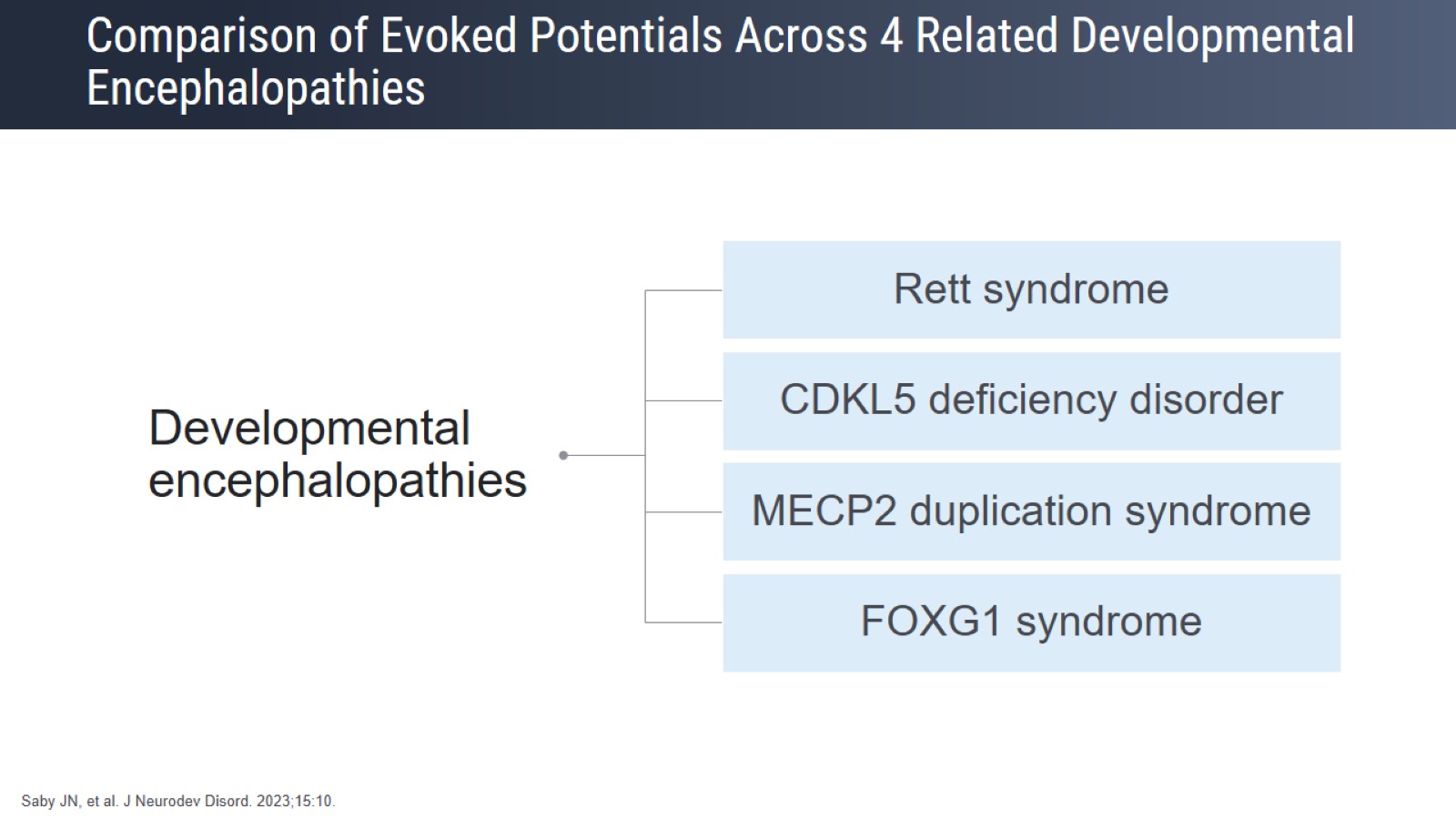 Comparison of Evoked Potentials Across 4 Related Developmental Encephalopathies
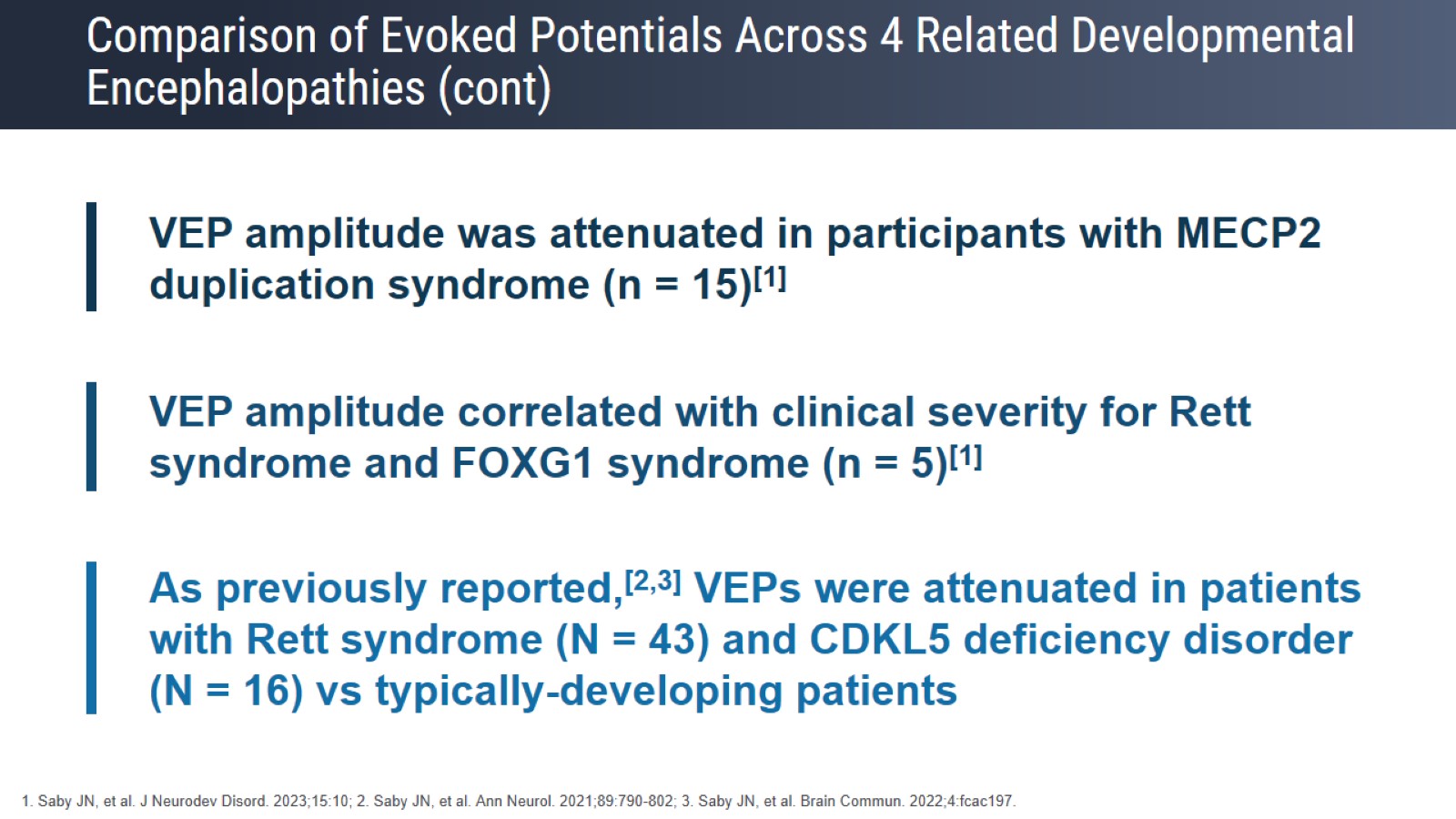 Comparison of Evoked Potentials Across 4 Related Developmental Encephalopathies (cont)
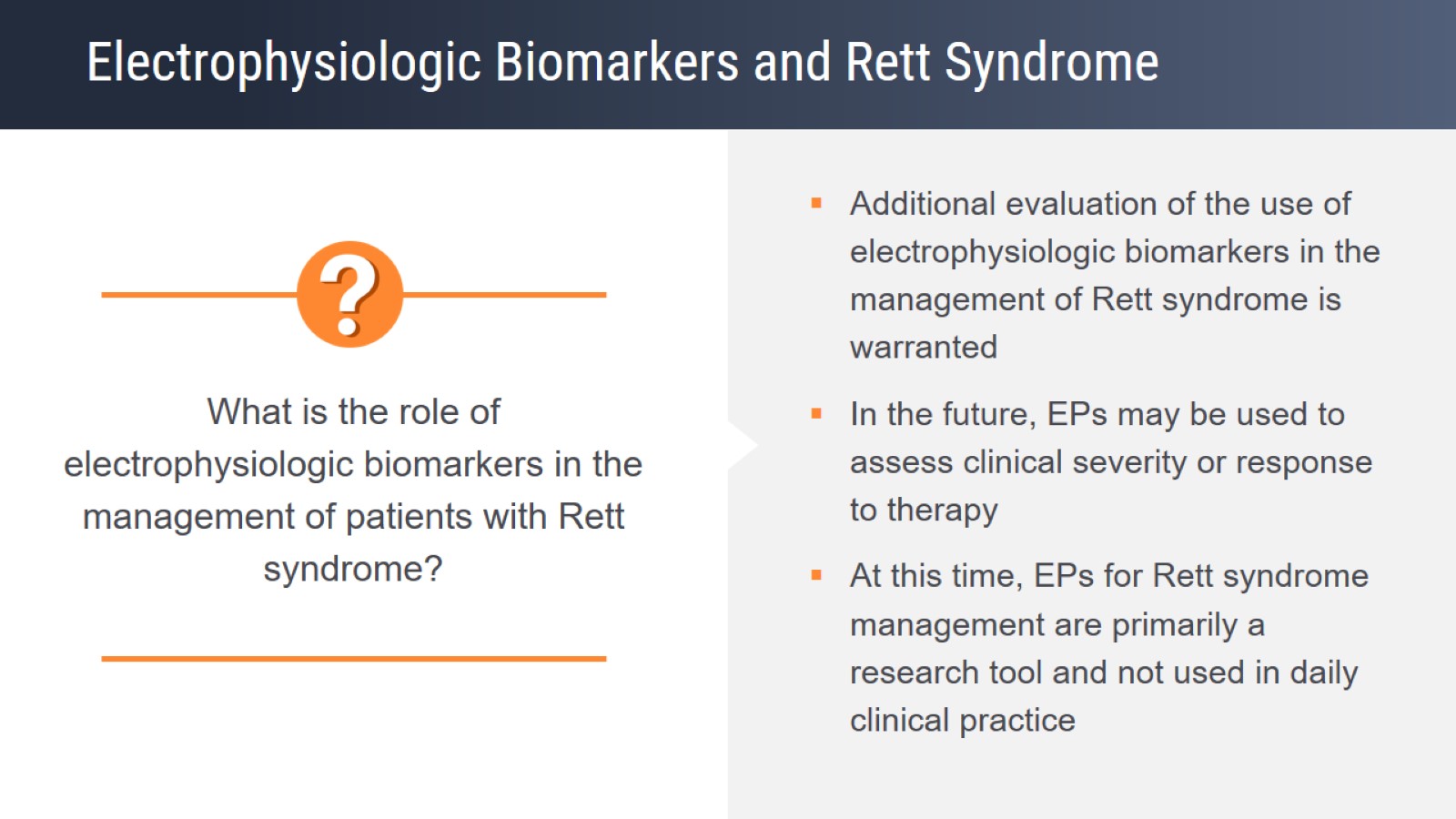 Electrophysiologic Biomarkers and Rett Syndrome
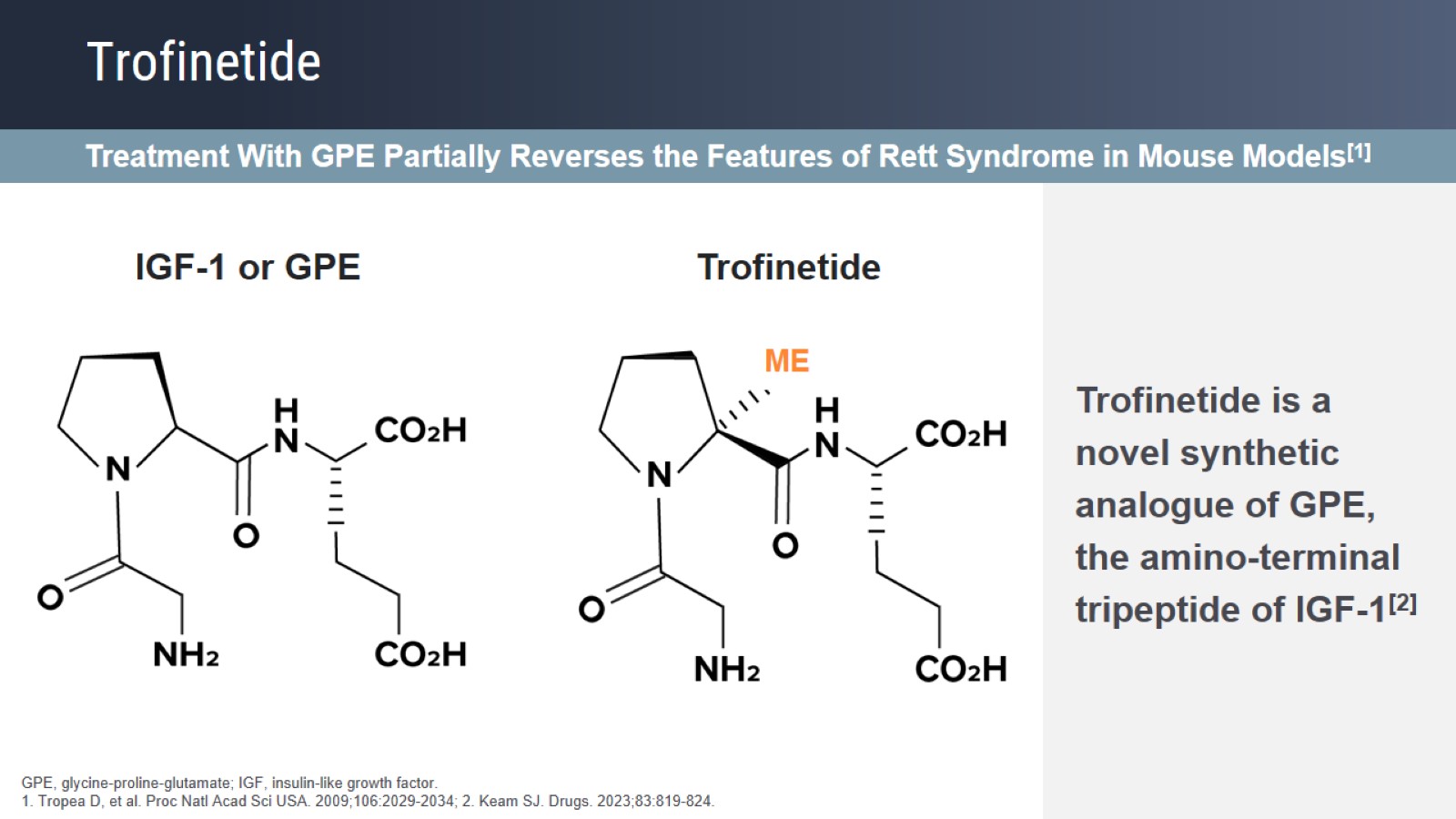 Trofinetide
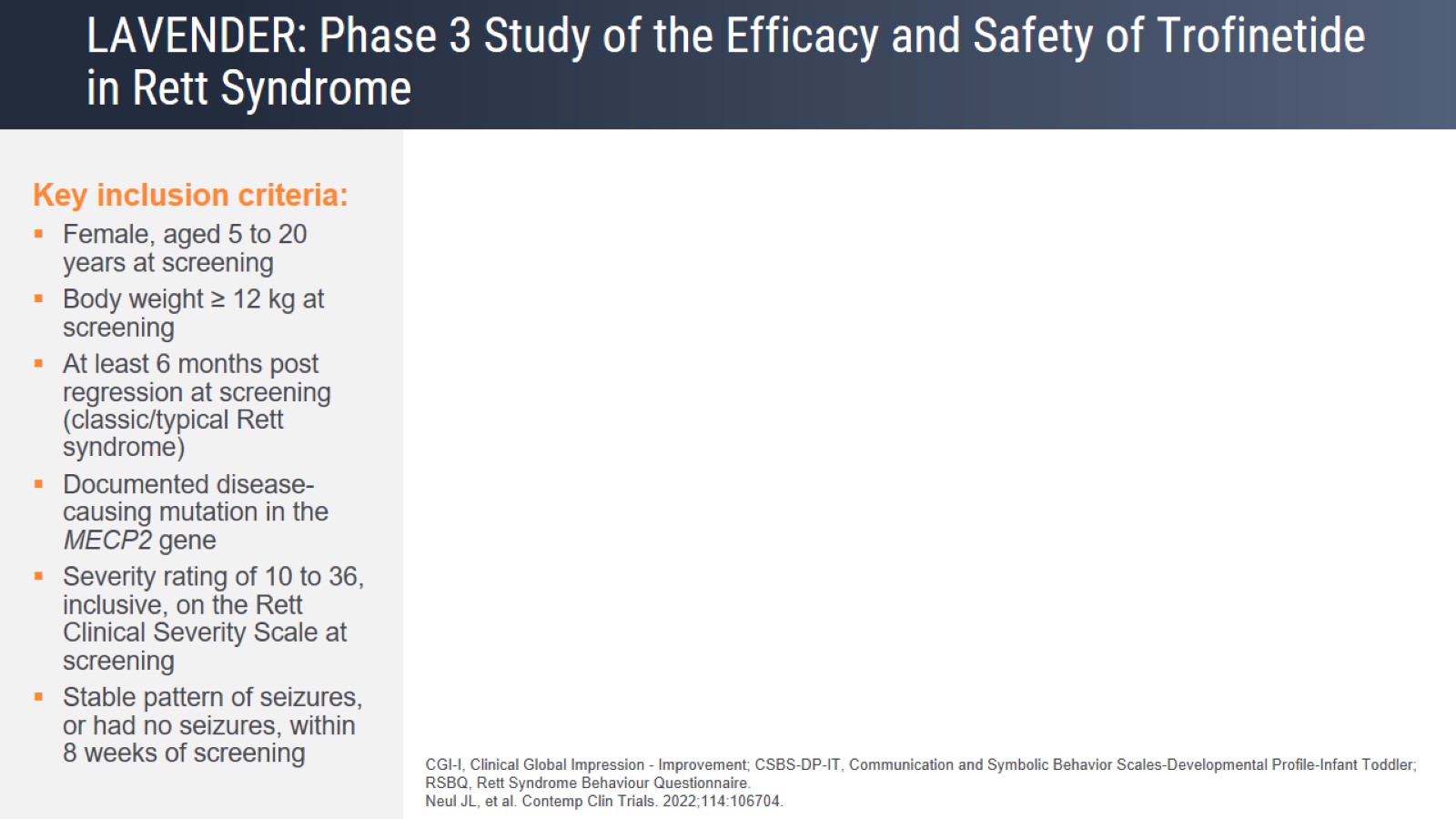 LAVENDER: Phase 3 Study of the Efficacy and Safety of Trofinetide in Rett Syndrome
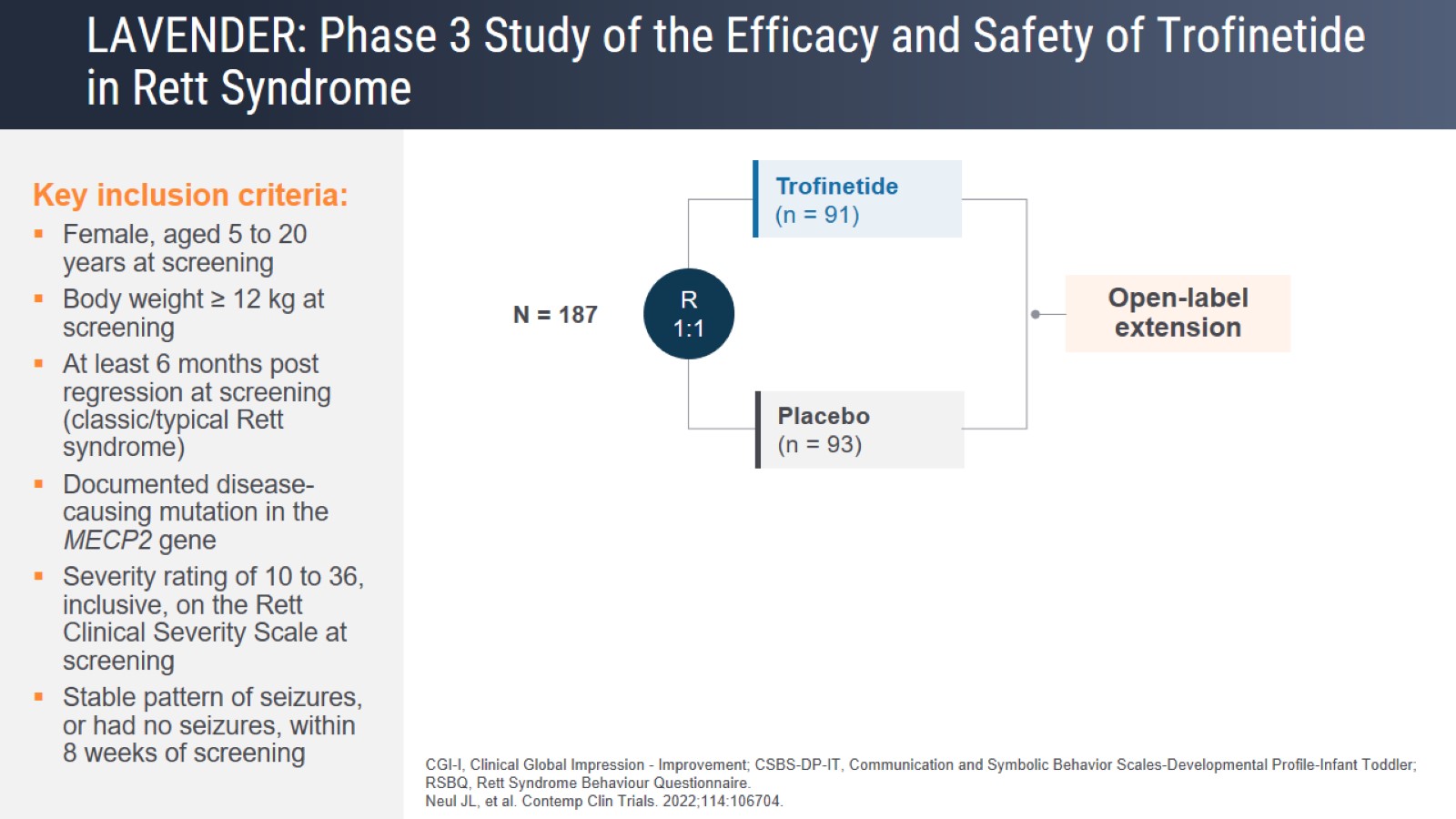 LAVENDER: Phase 3 Study of the Efficacy and Safety of Trofinetide in Rett Syndrome
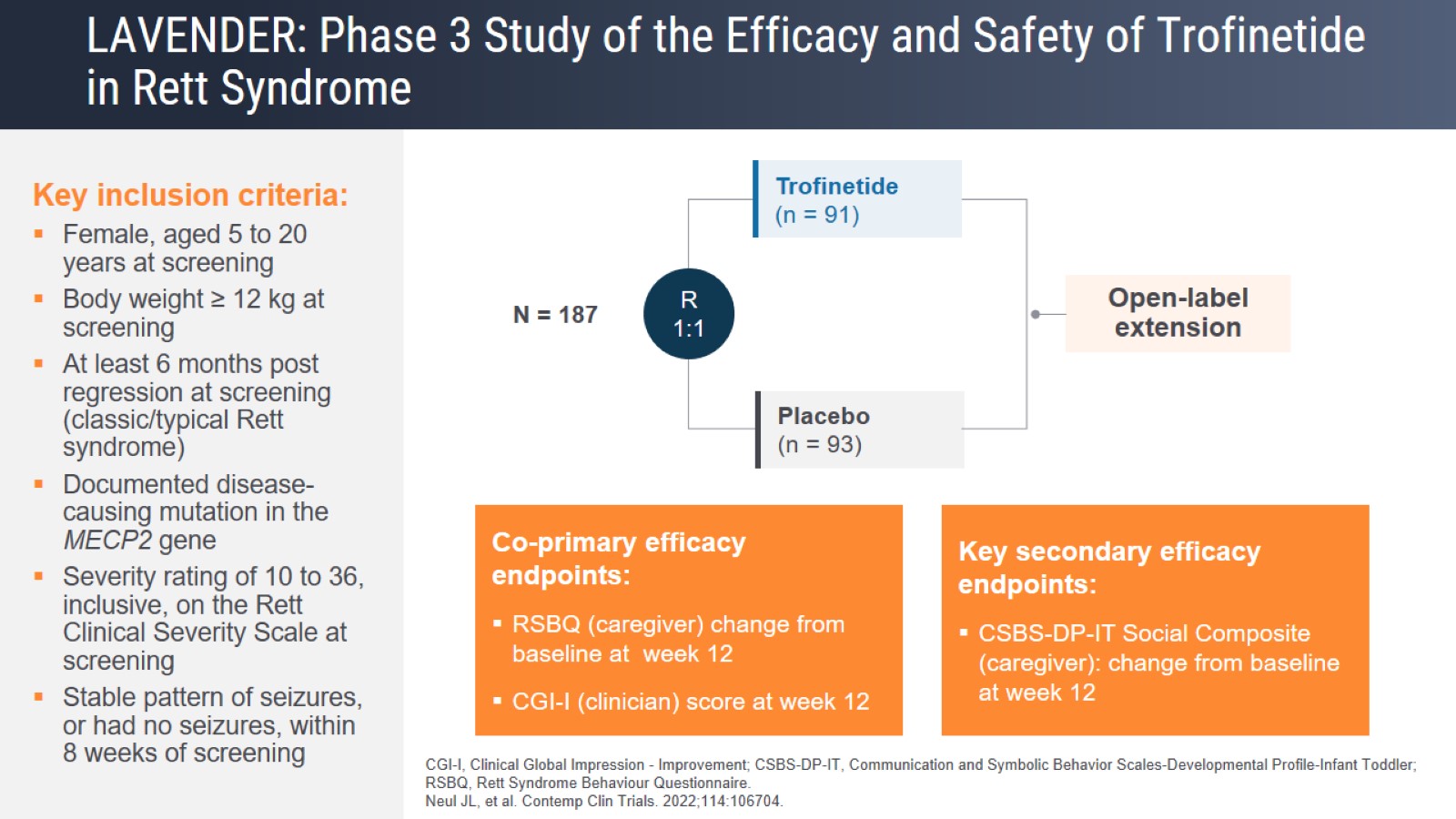 LAVENDER: Phase 3 Study of the Efficacy and Safety of Trofinetide in Rett Syndrome
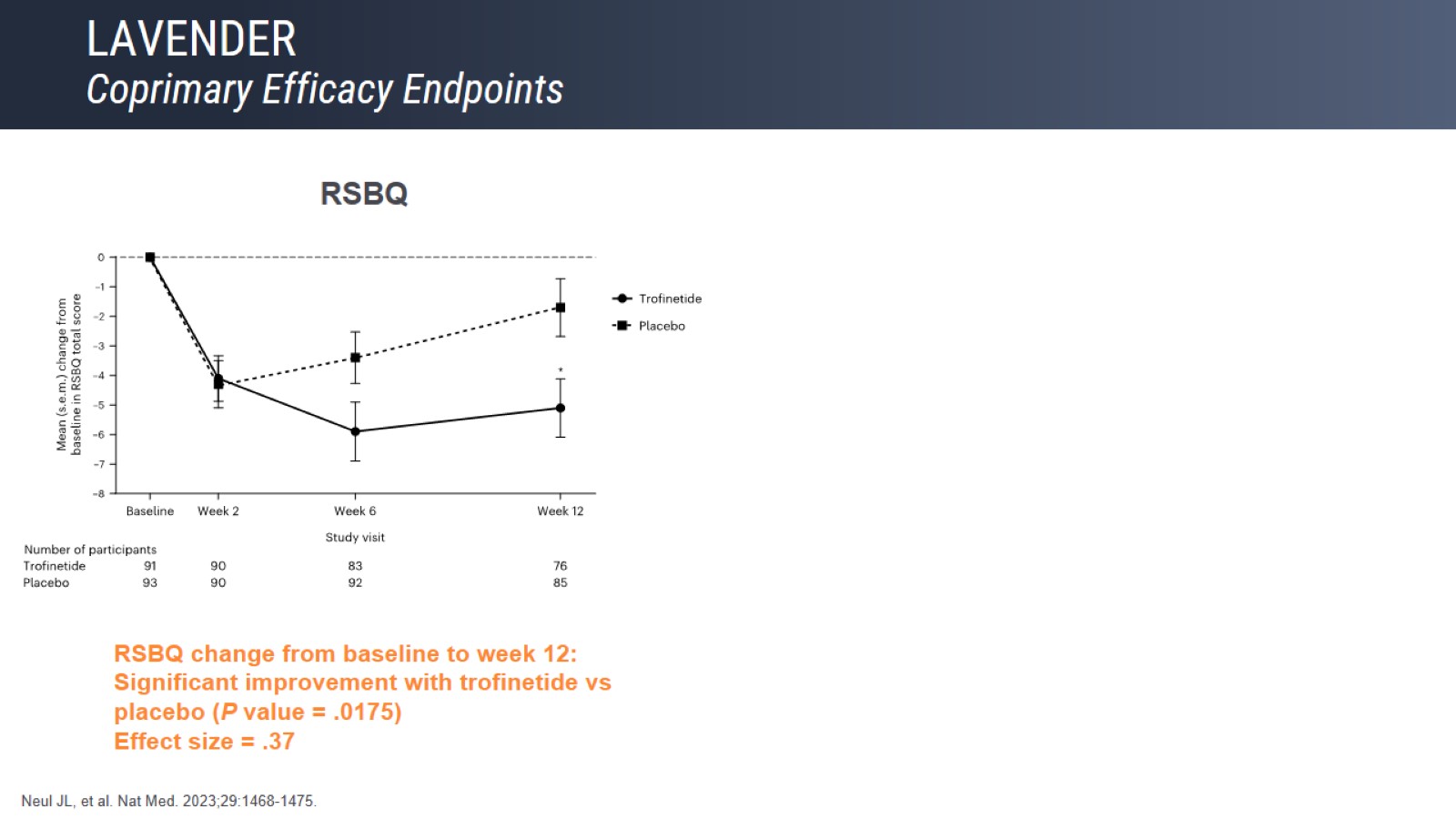 LAVENDERCoprimary Efficacy Endpoints
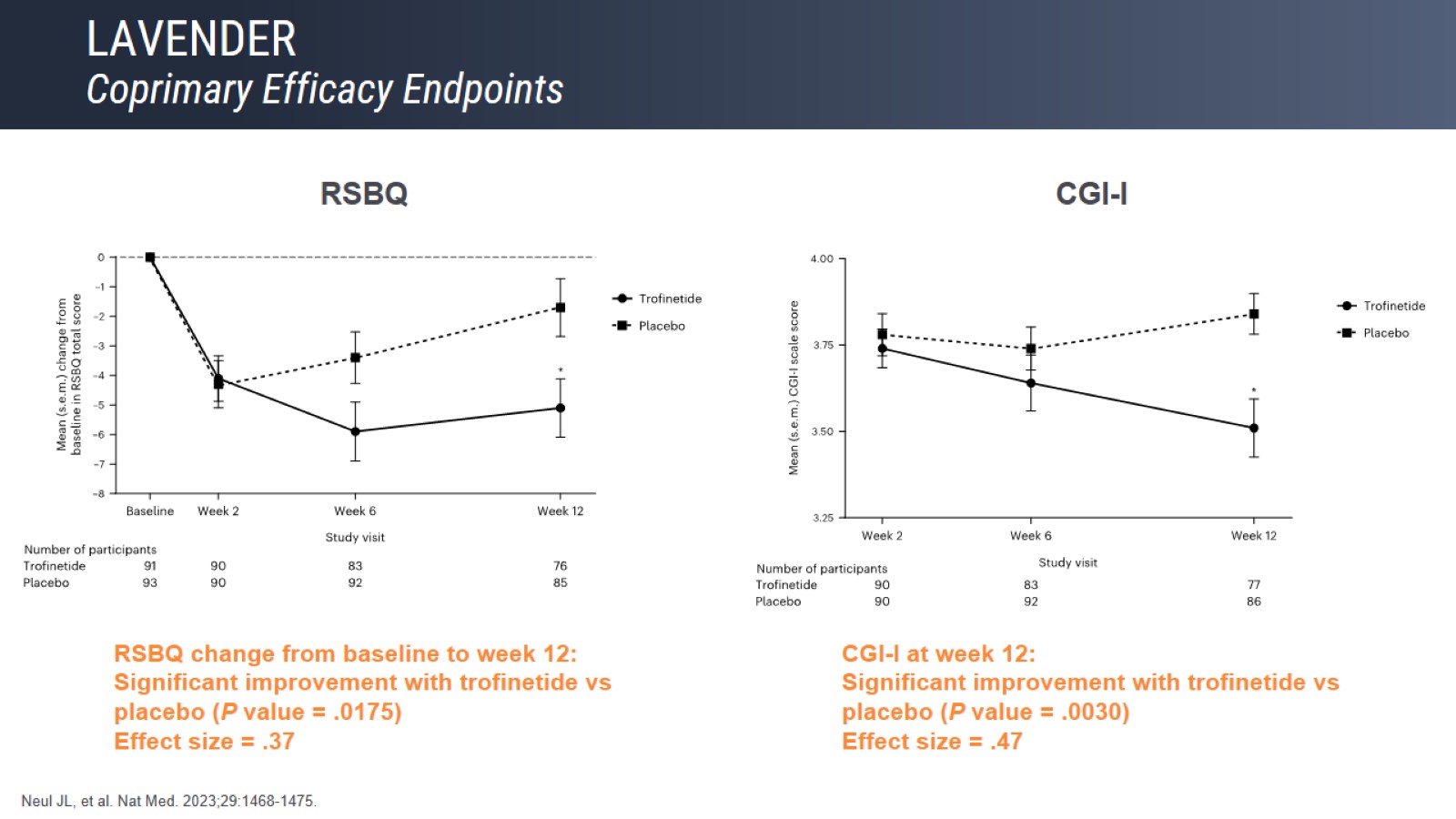 LAVENDERCoprimary Efficacy Endpoints
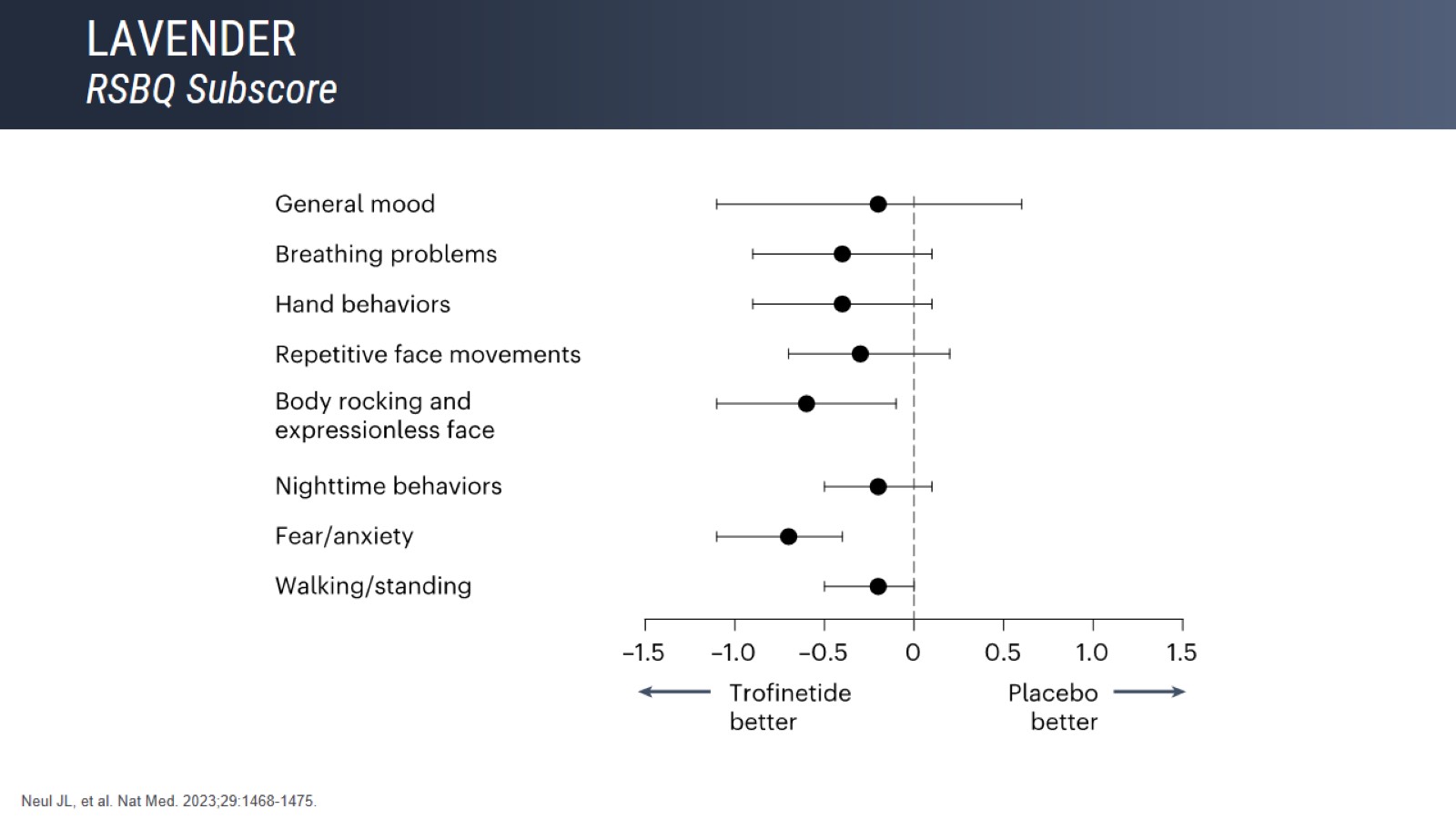 LAVENDERRSBQ Subscore
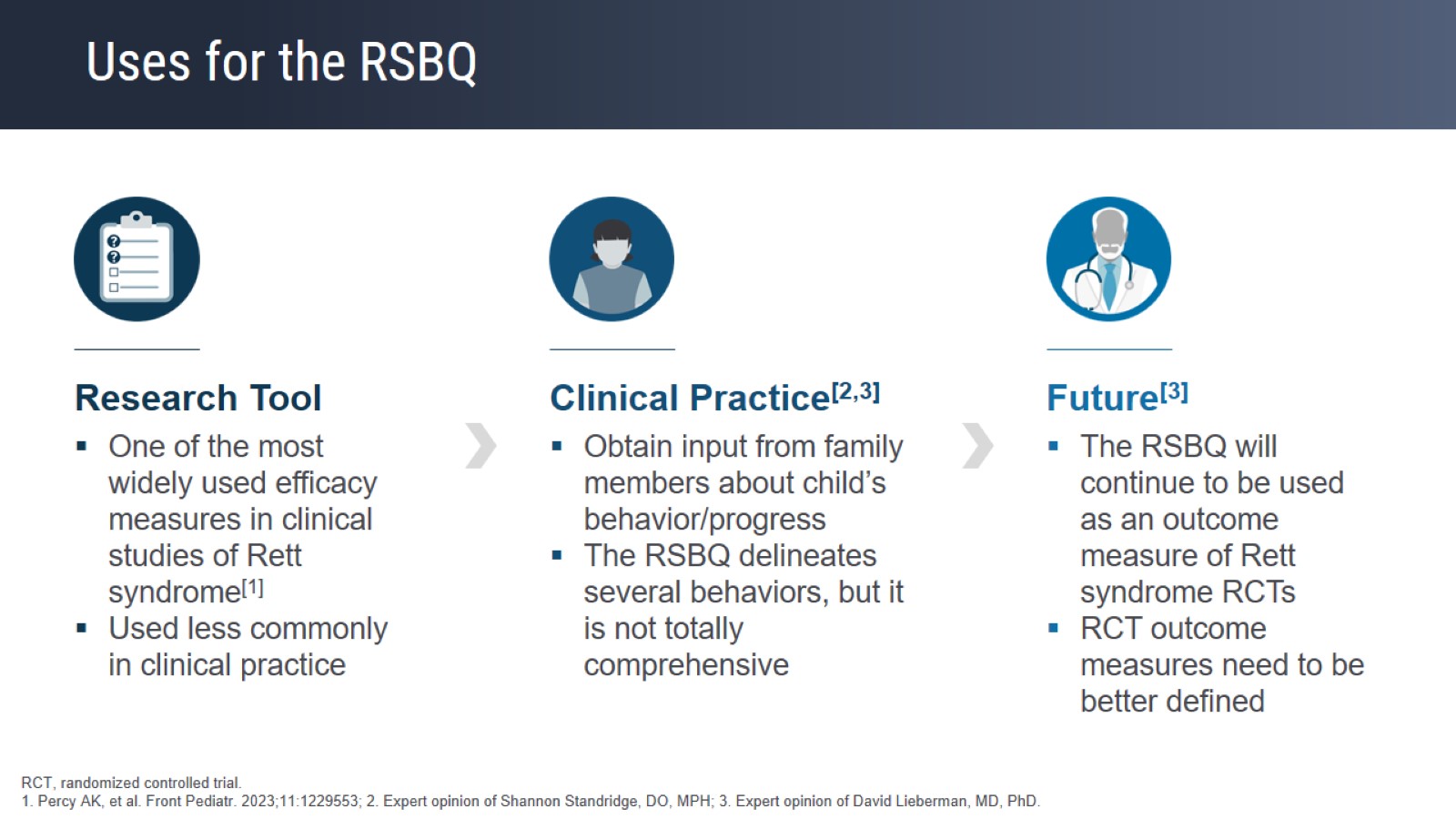 Uses for the RSBQ
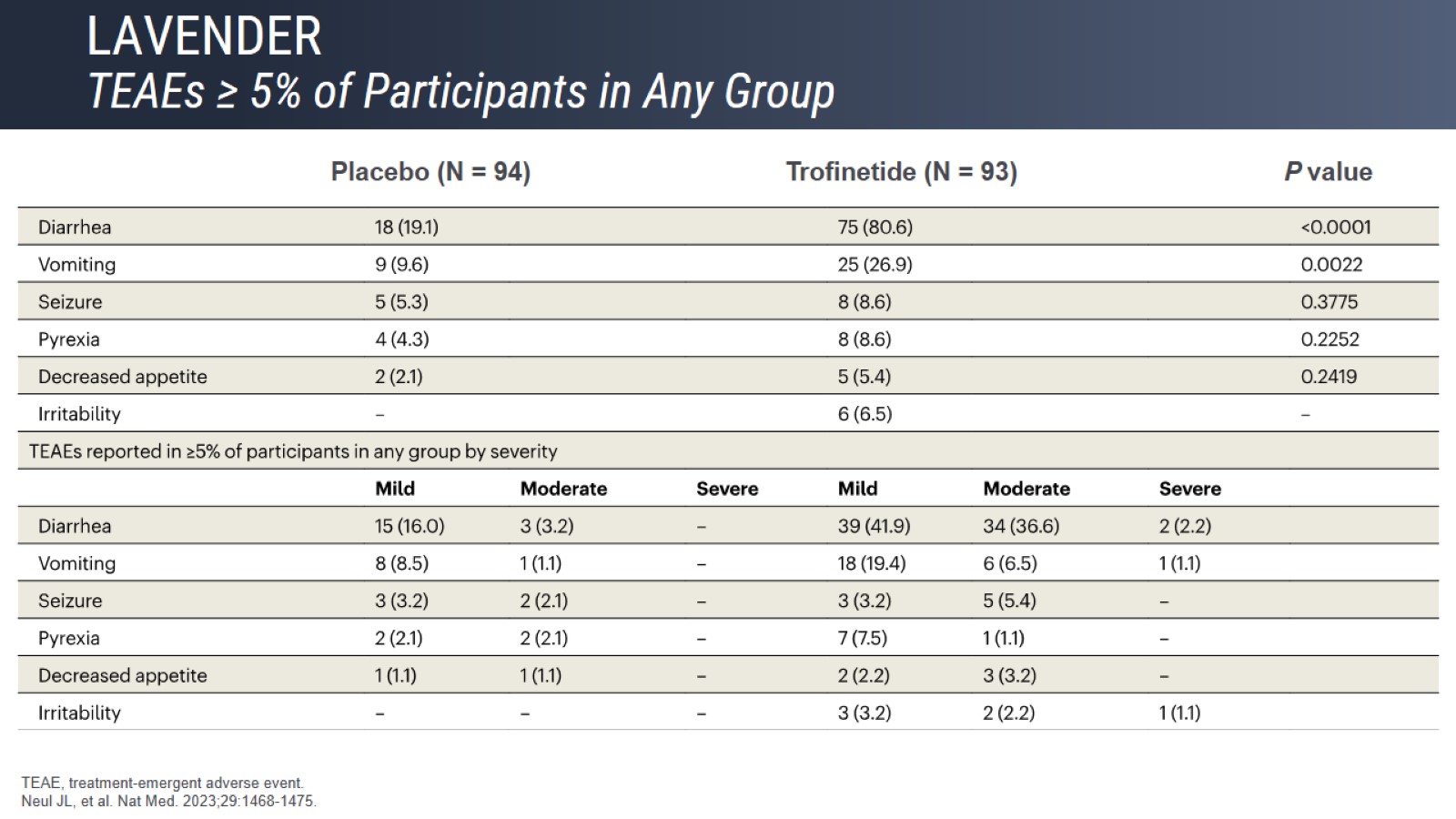 LAVENDERTEAEs ≥ 5% of Participants in Any Group
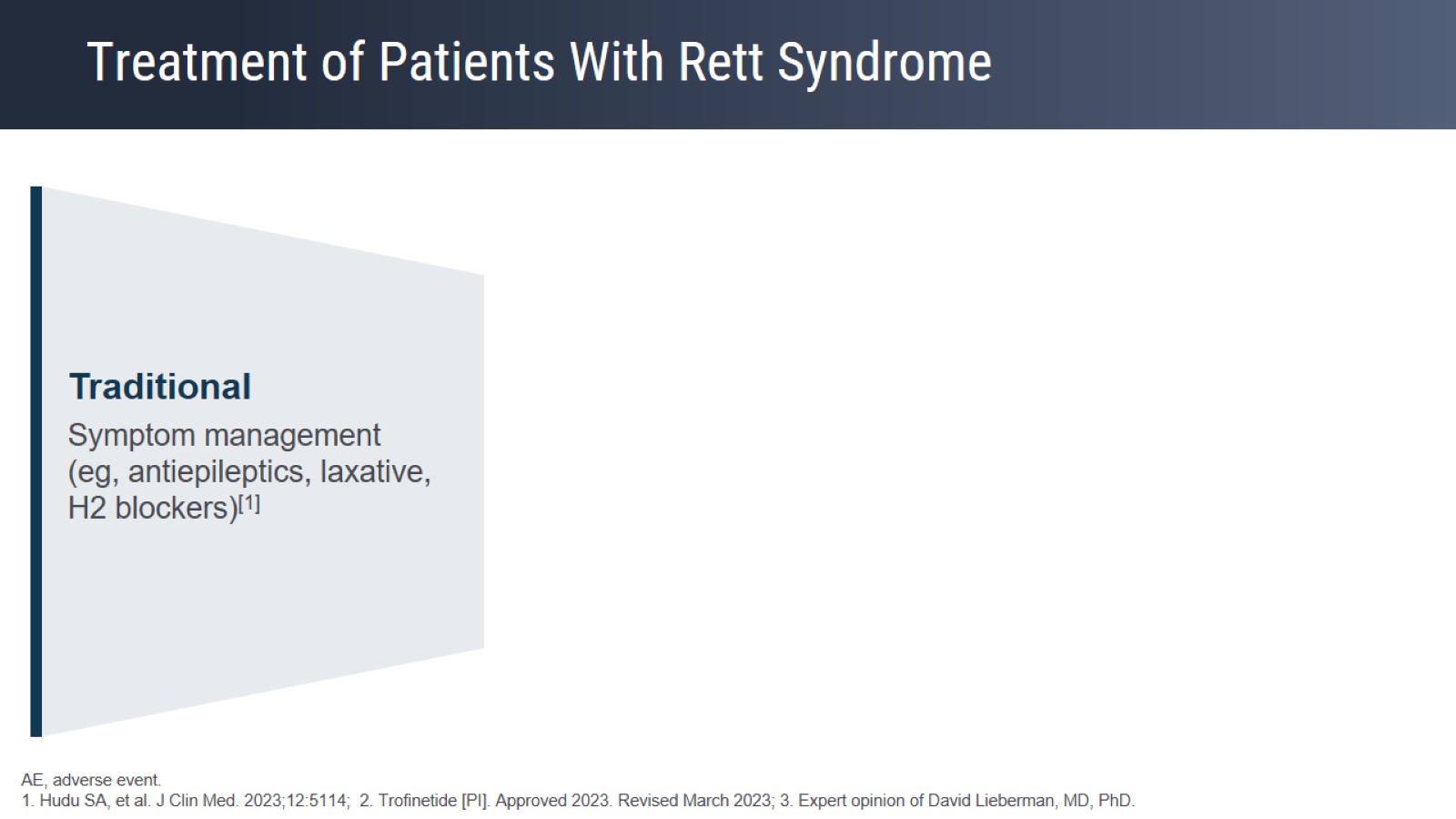 Treatment of Patients With Rett Syndrome
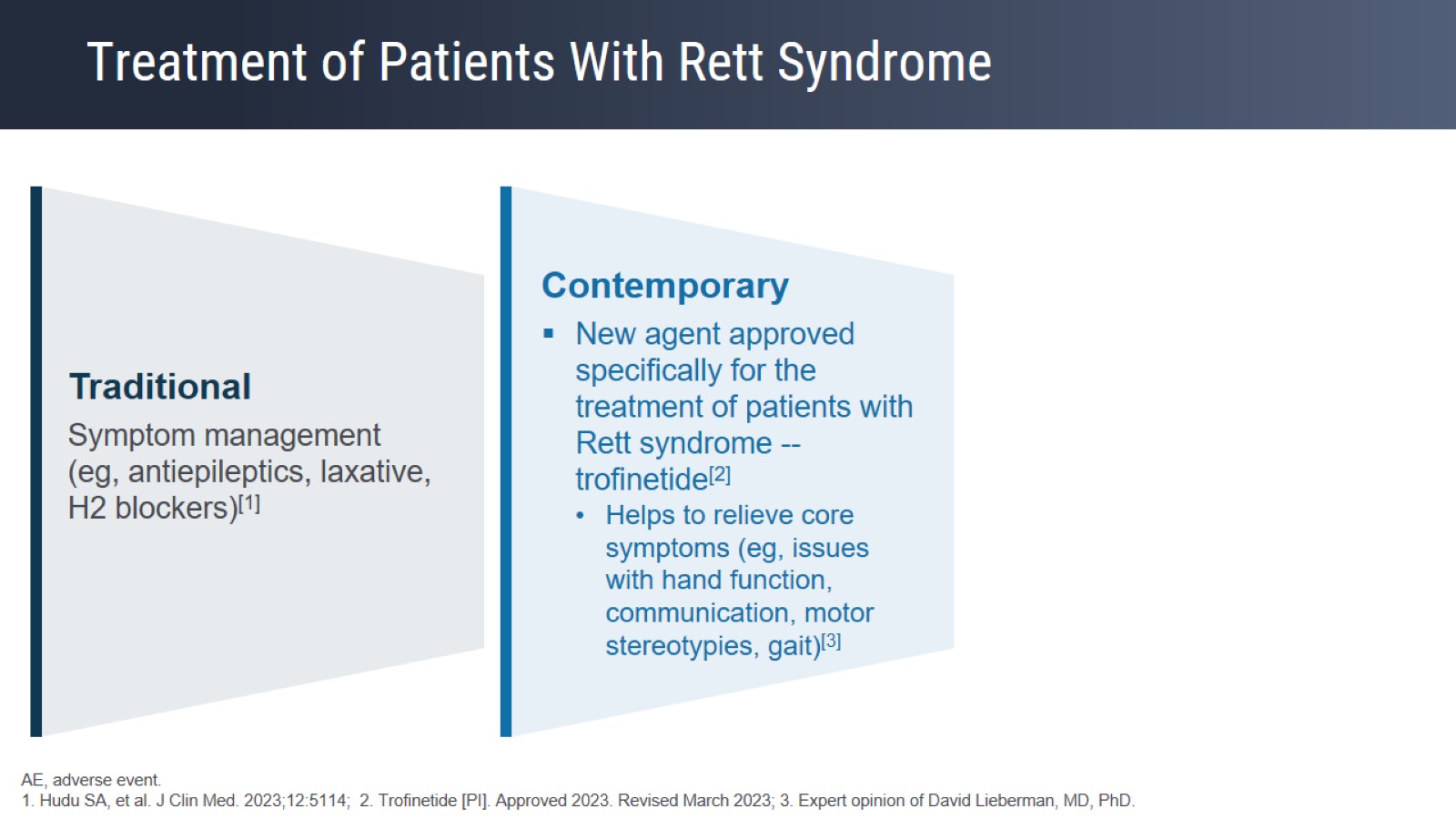 Treatment of Patients With Rett Syndrome
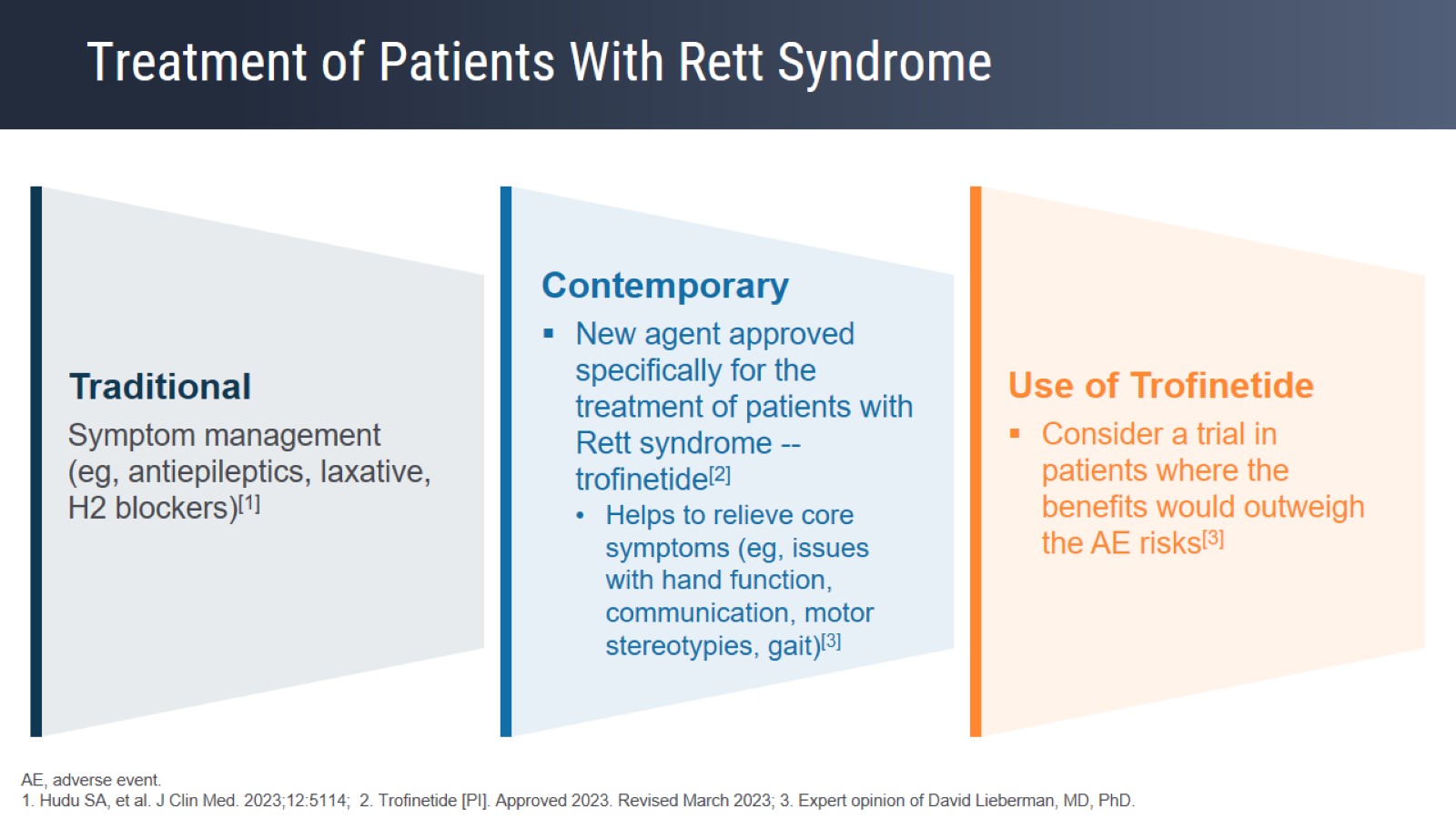 Treatment of Patients With Rett Syndrome
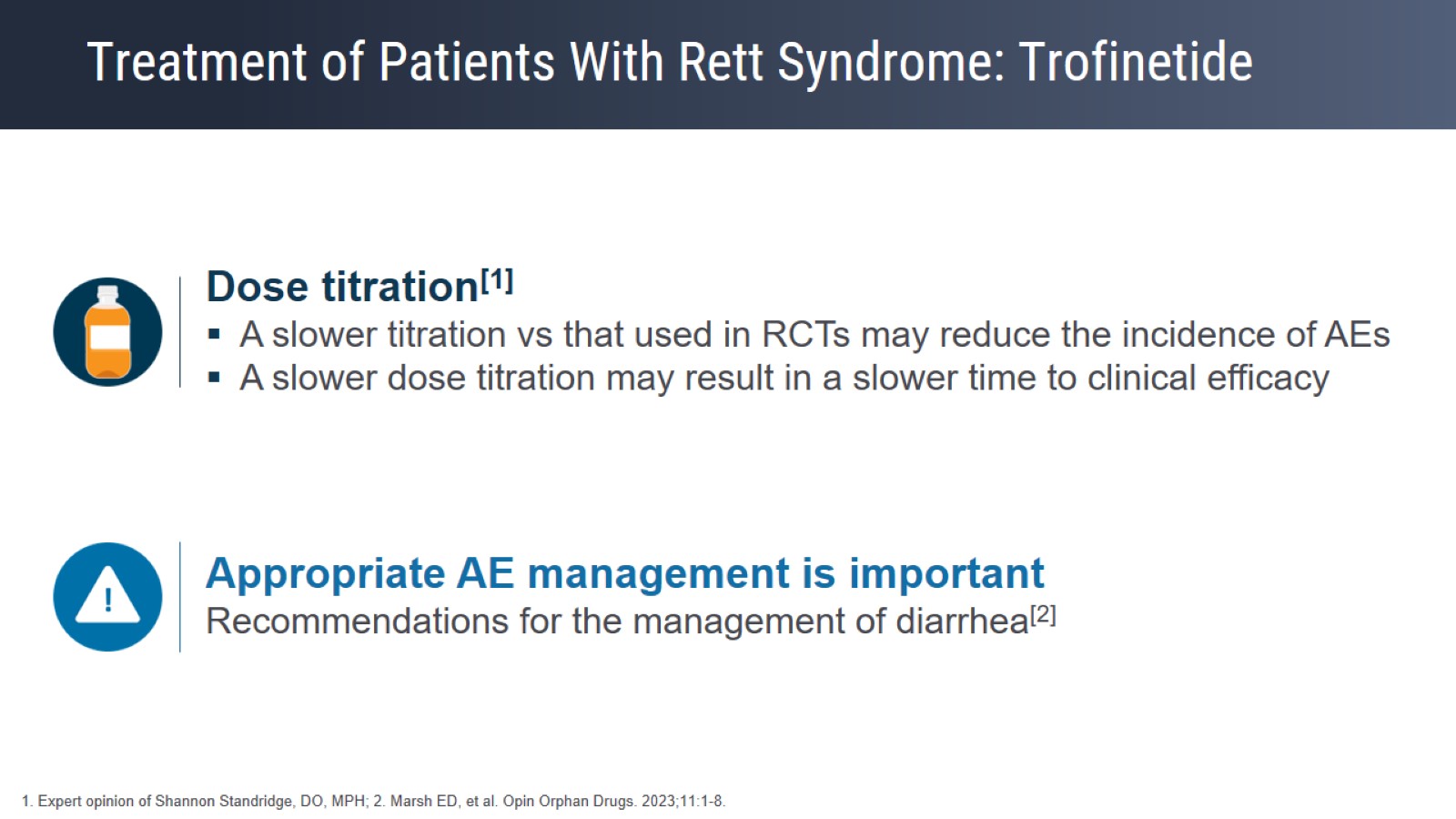 Treatment of Patients With Rett Syndrome: Trofinetide
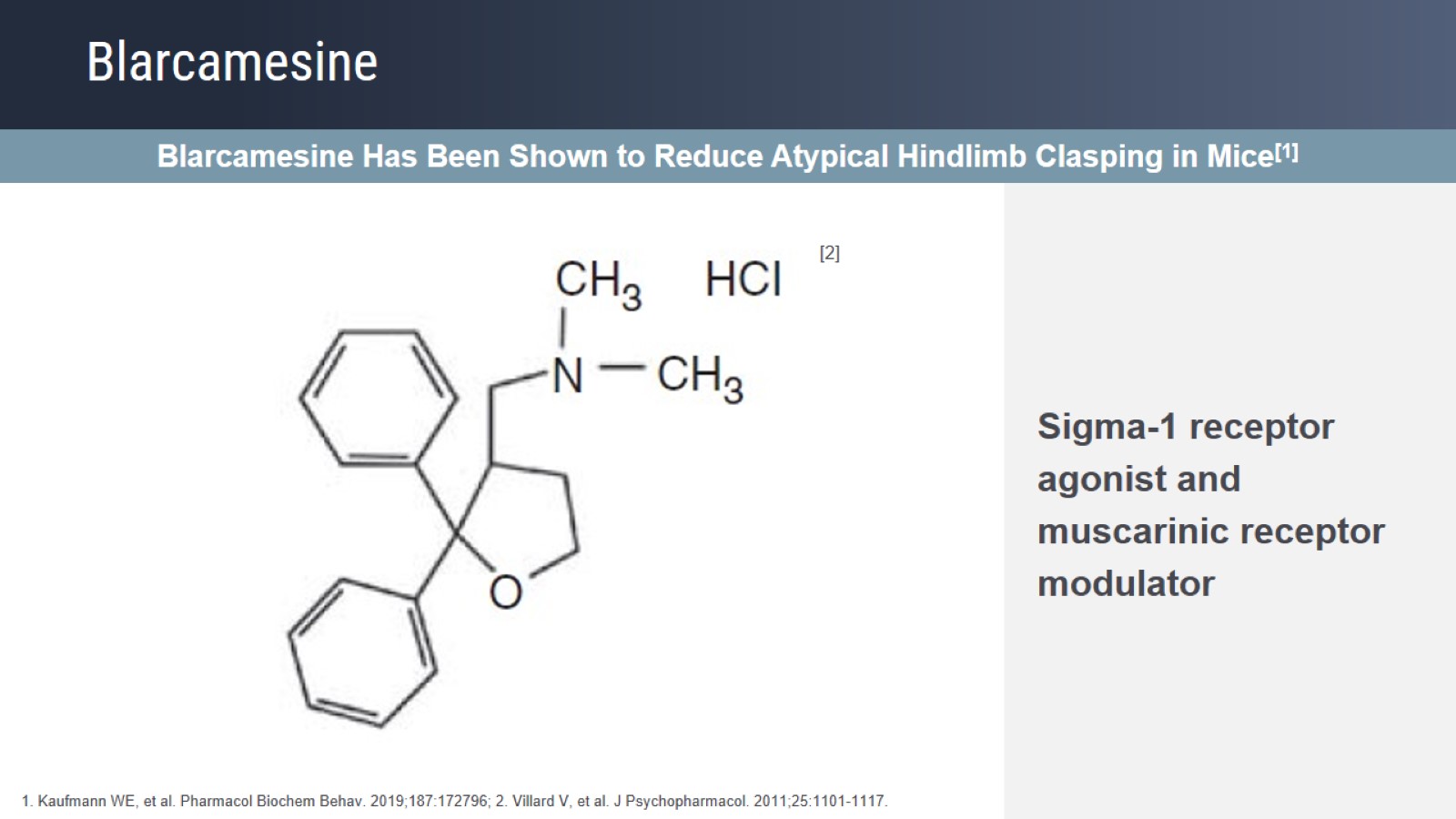 Blarcamesine
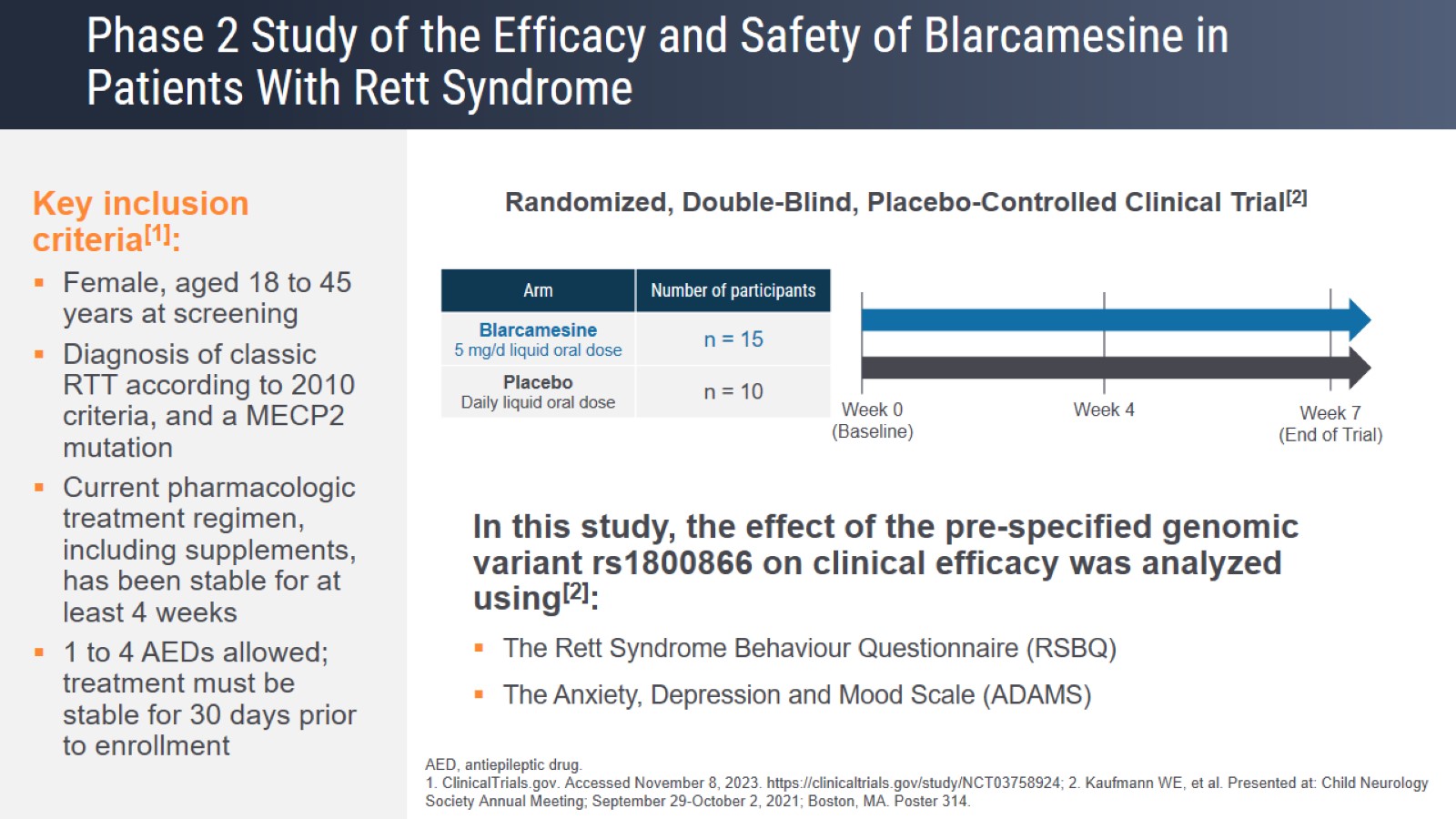 Phase 2 Study of the Efficacy and Safety of Blarcamesine in Patients With Rett Syndrome
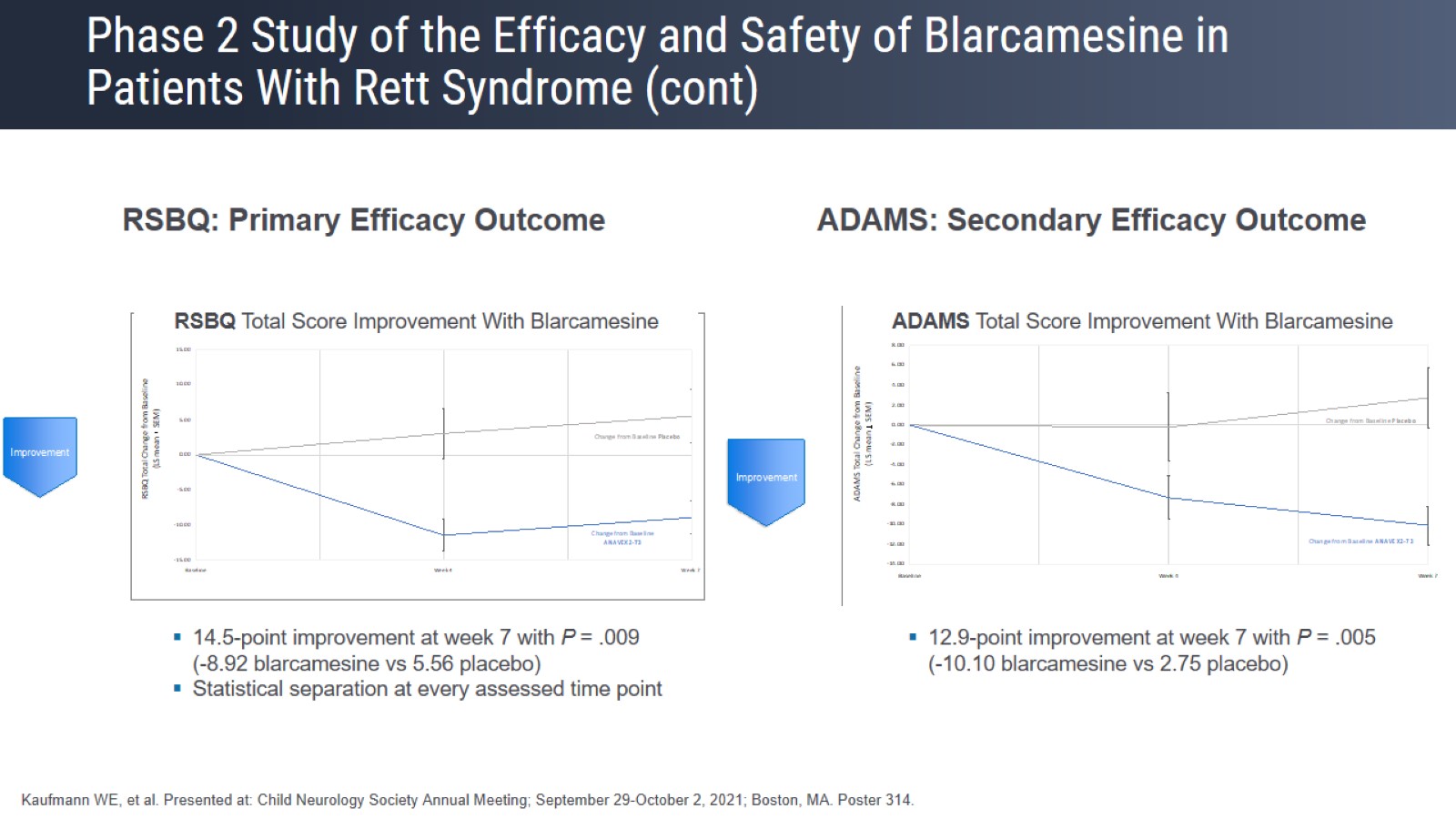 Phase 2 Study of the Efficacy and Safety of Blarcamesine in Patients With Rett Syndrome (cont)
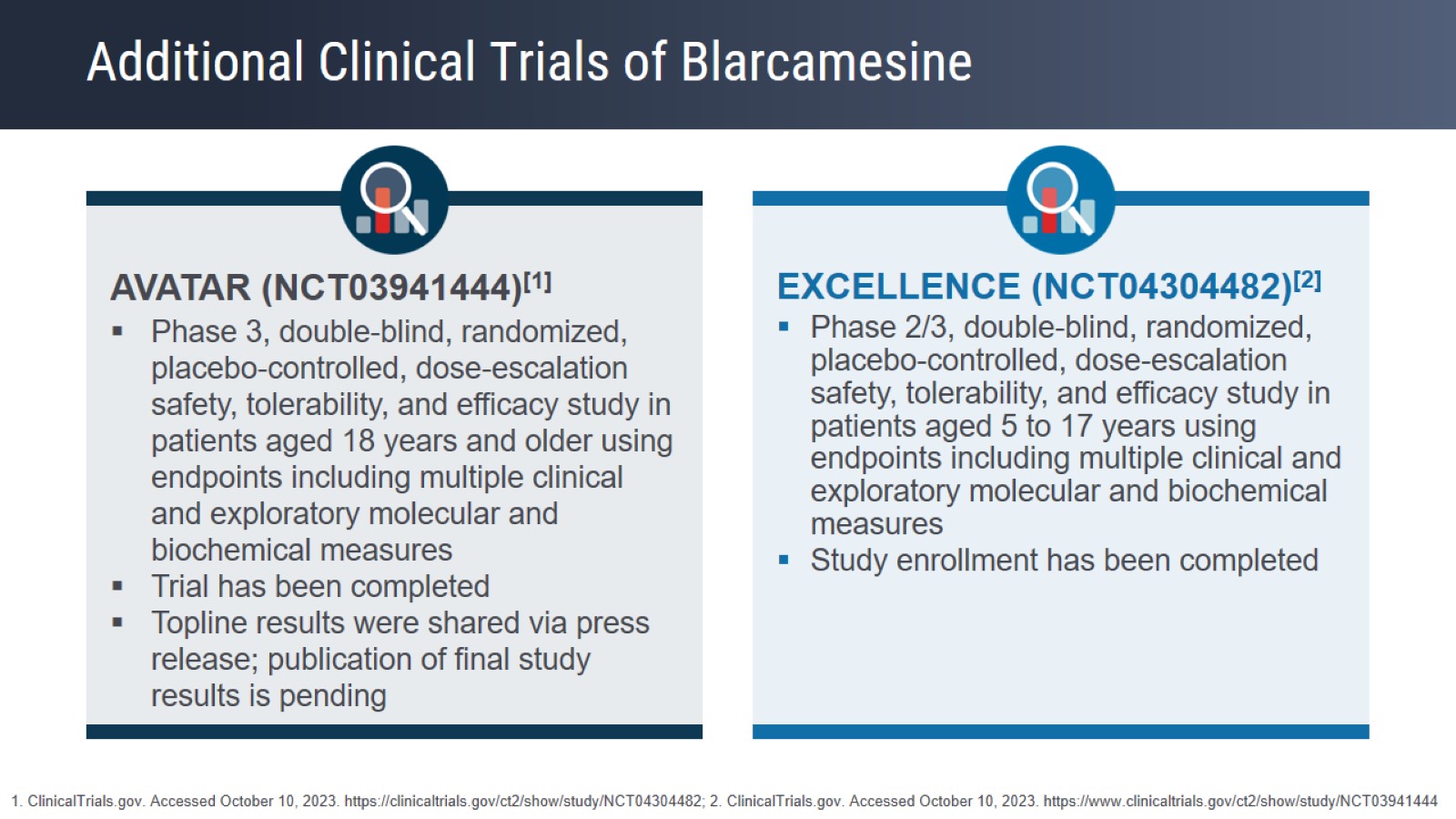 Additional Clinical Trials of Blarcamesine
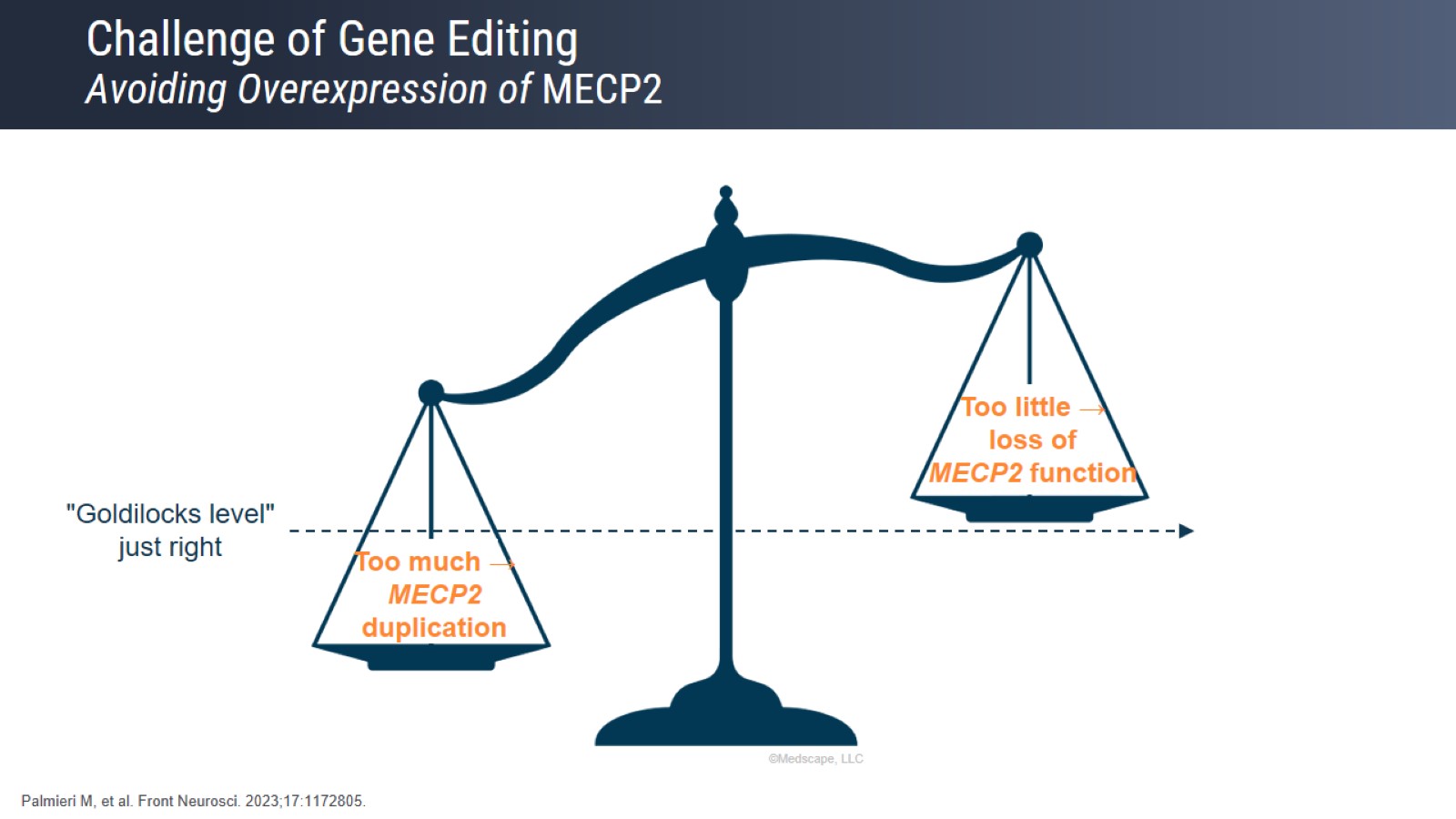 Challenge of Gene EditingAvoiding Overexpression of MECP2
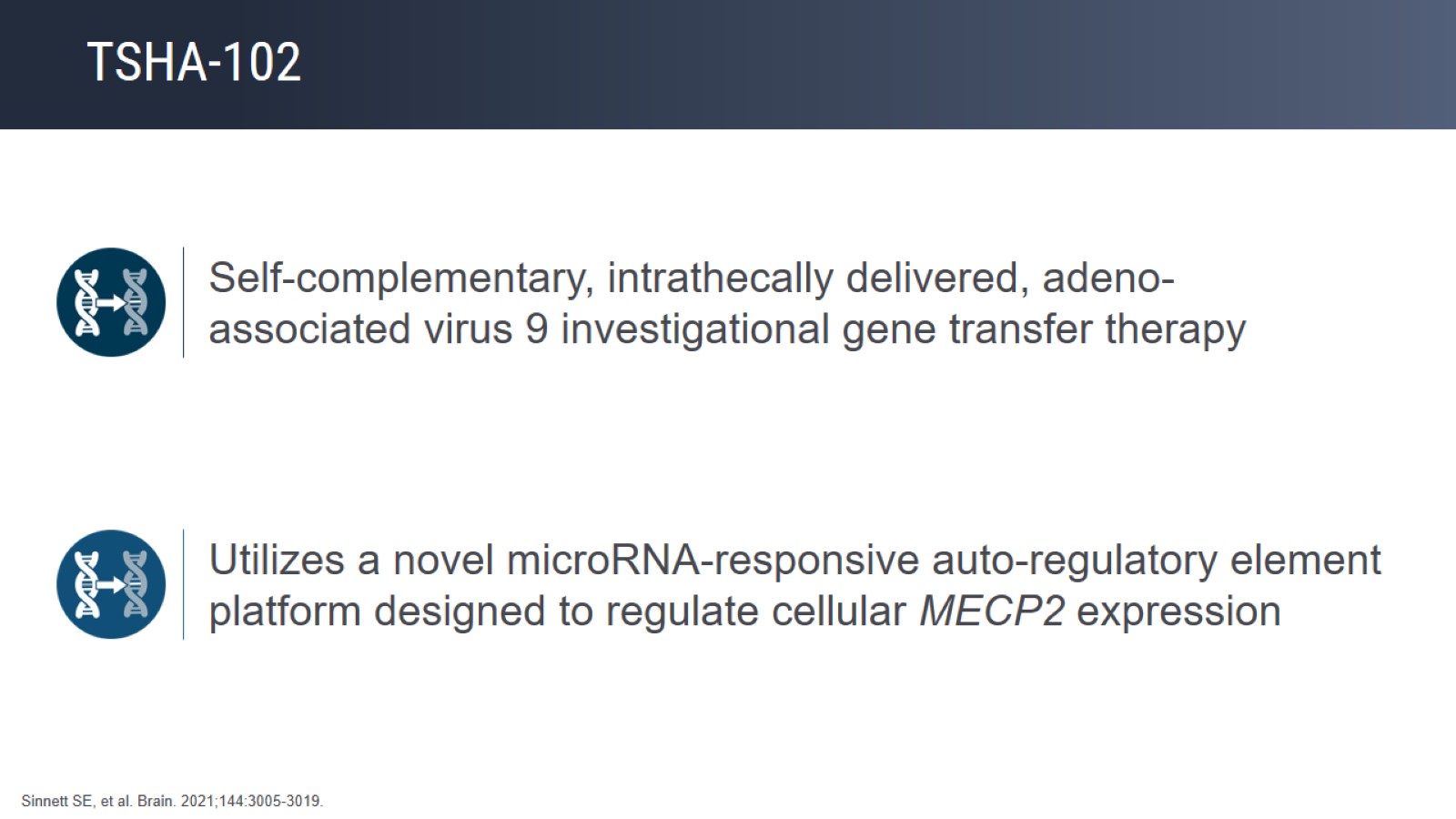 TSHA-102
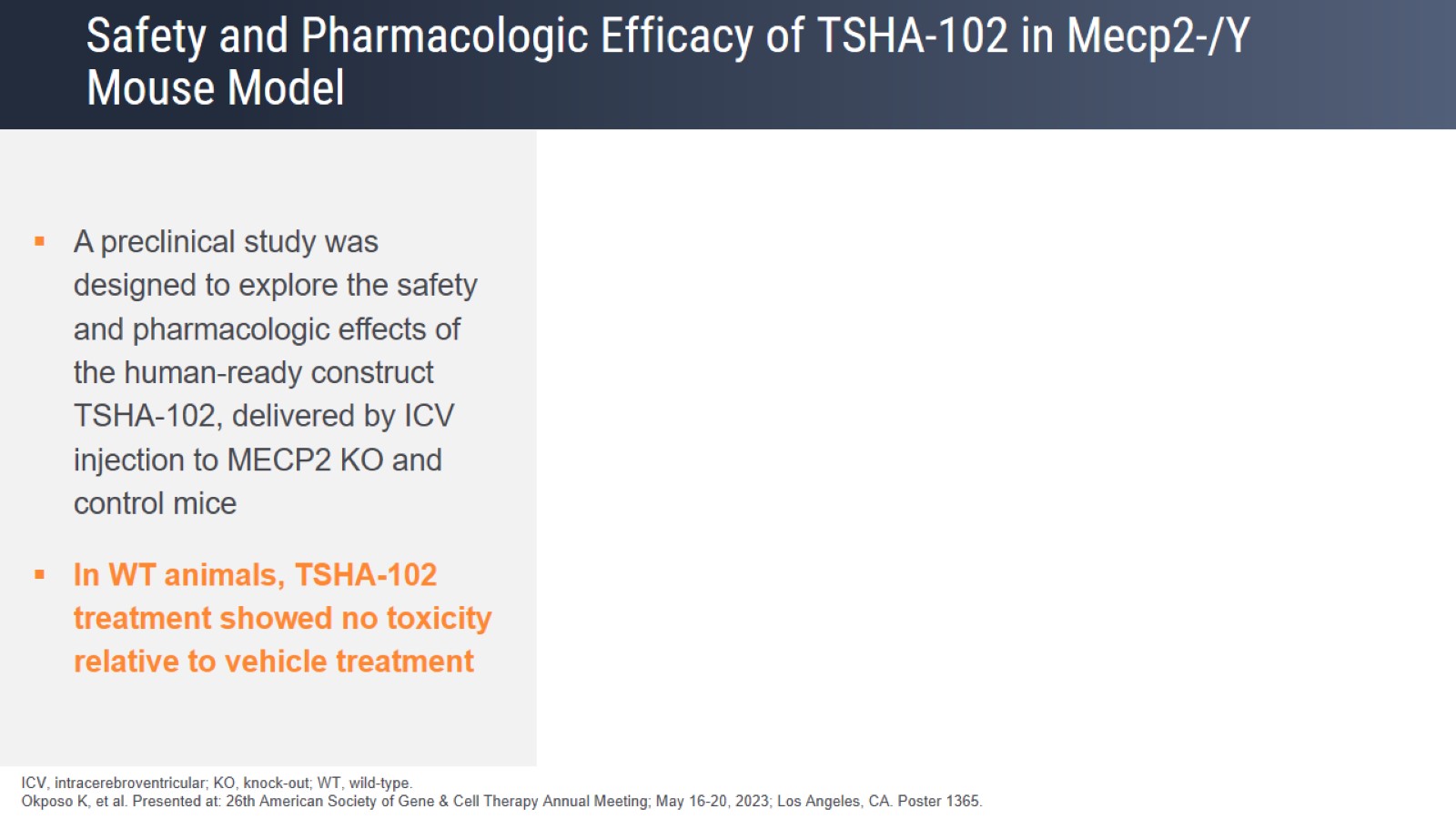 Safety and Pharmacologic Efficacy of TSHA-102 in Mecp2-/Y Mouse Model
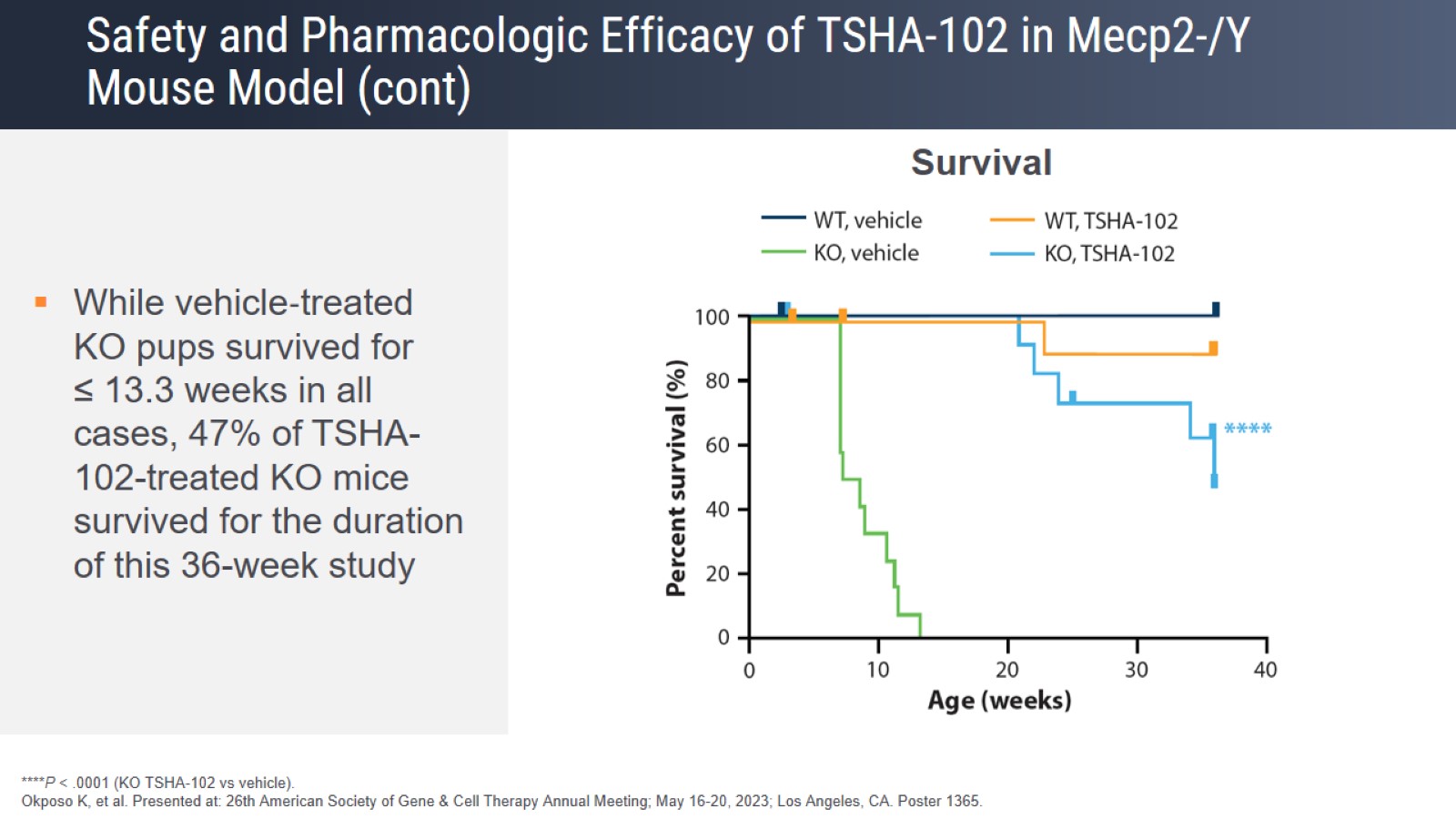 Safety and Pharmacologic Efficacy of TSHA-102 in Mecp2-/Y Mouse Model (cont)
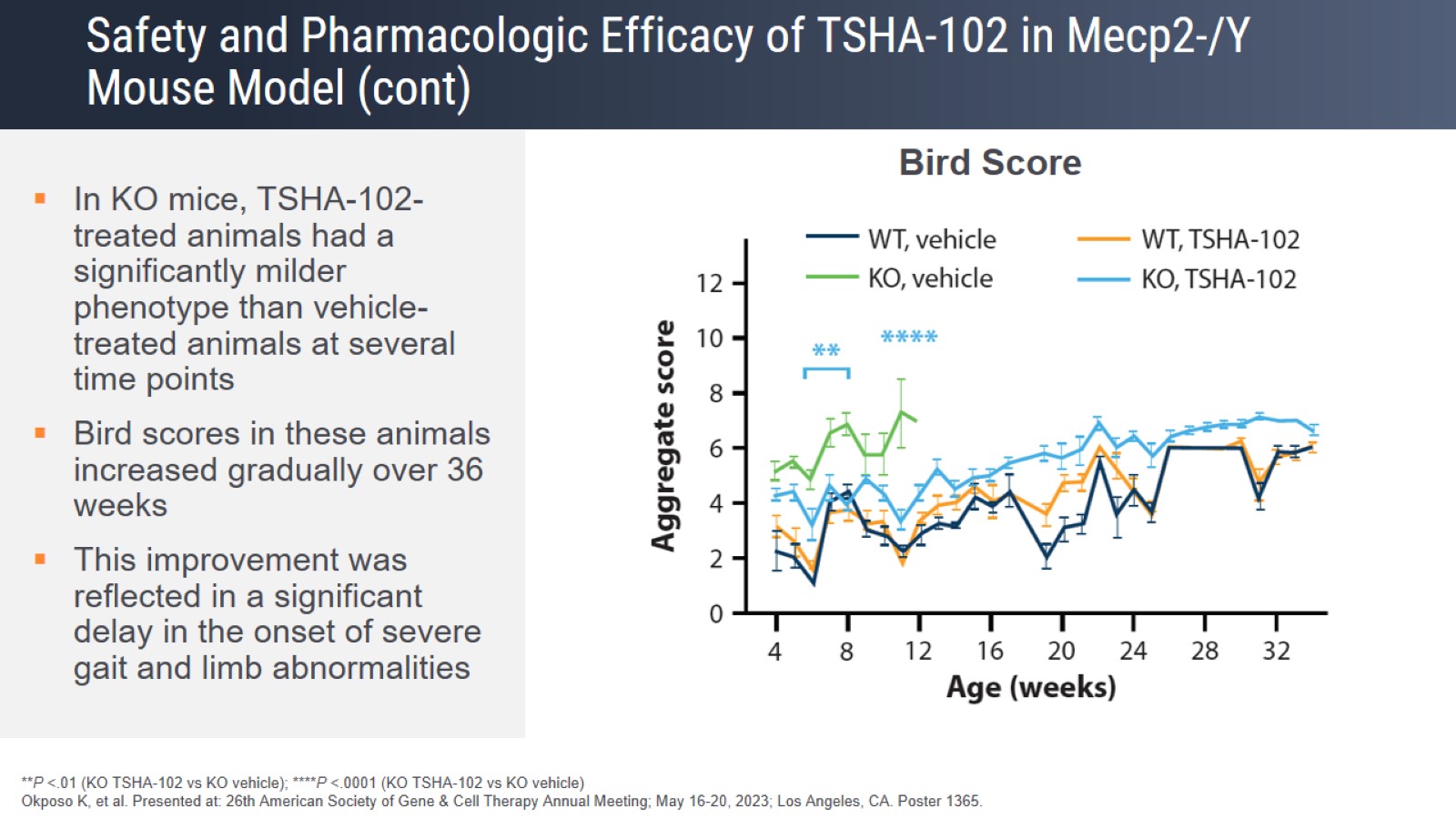 Safety and Pharmacologic Efficacy of TSHA-102 in Mecp2-/Y Mouse Model (cont)
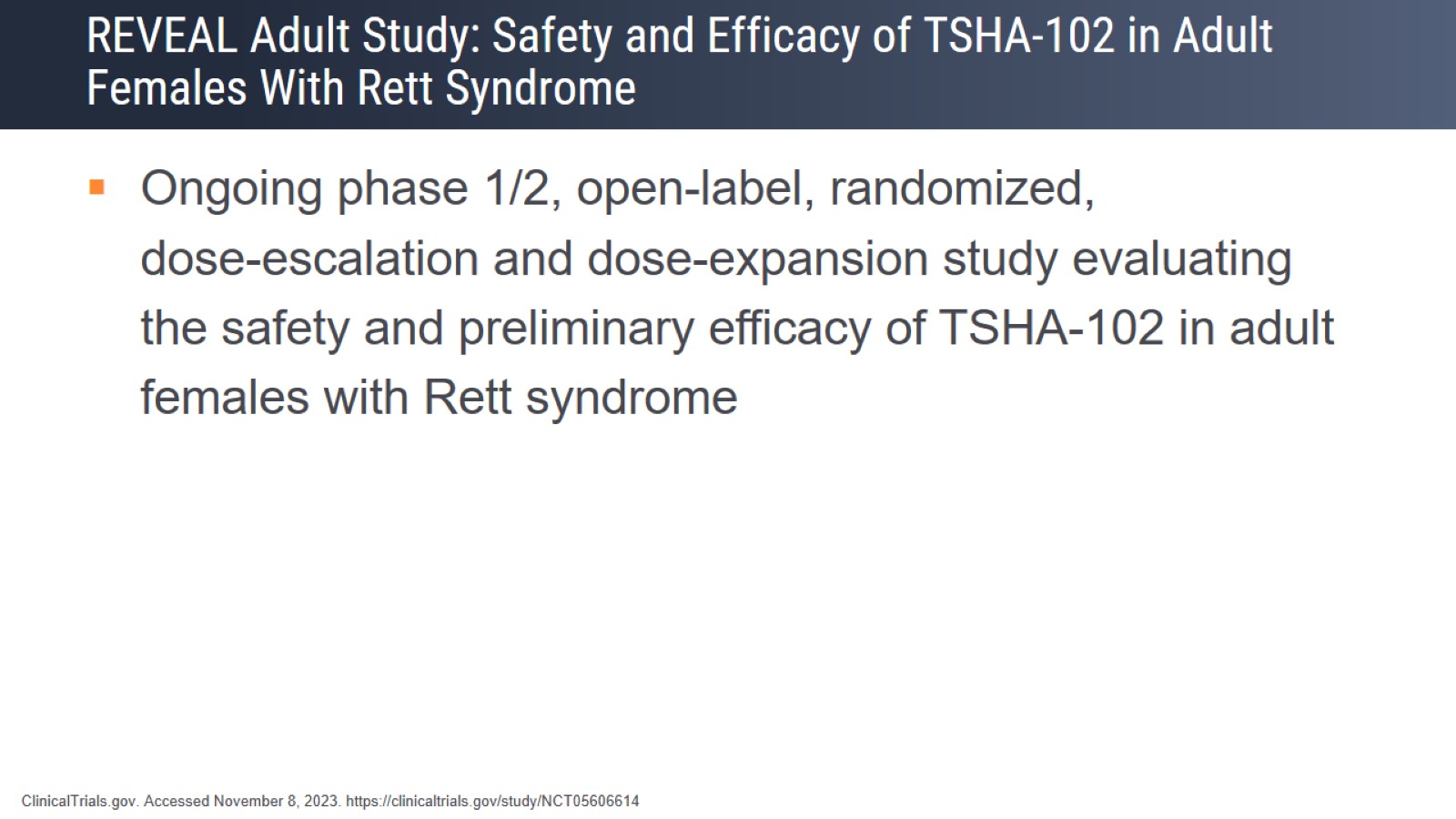 REVEAL Adult Study: Safety and Efficacy of TSHA-102 in Adult Females With Rett Syndrome
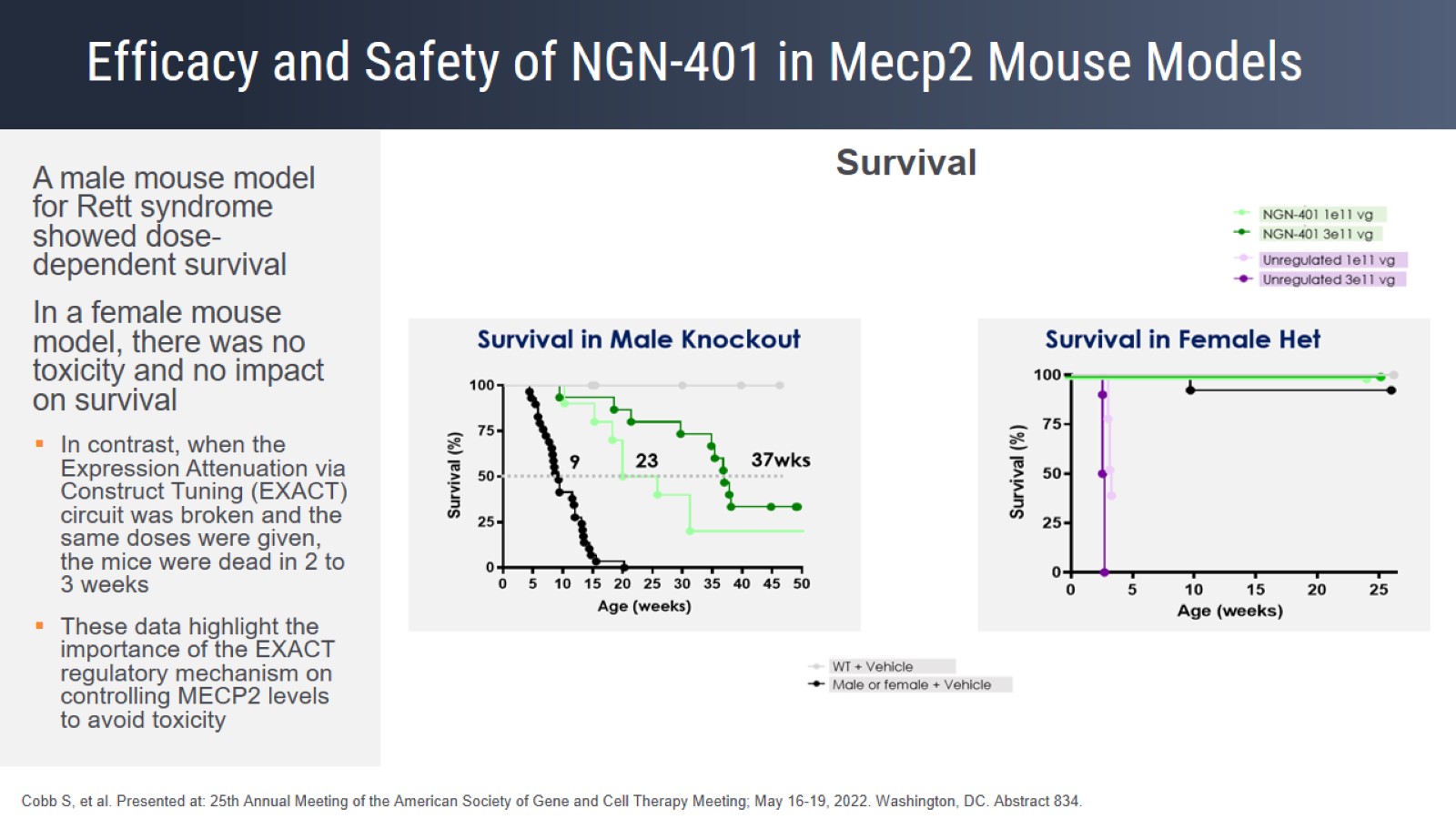 Efficacy and Safety of NGN-401 in Mecp2 Mouse Models
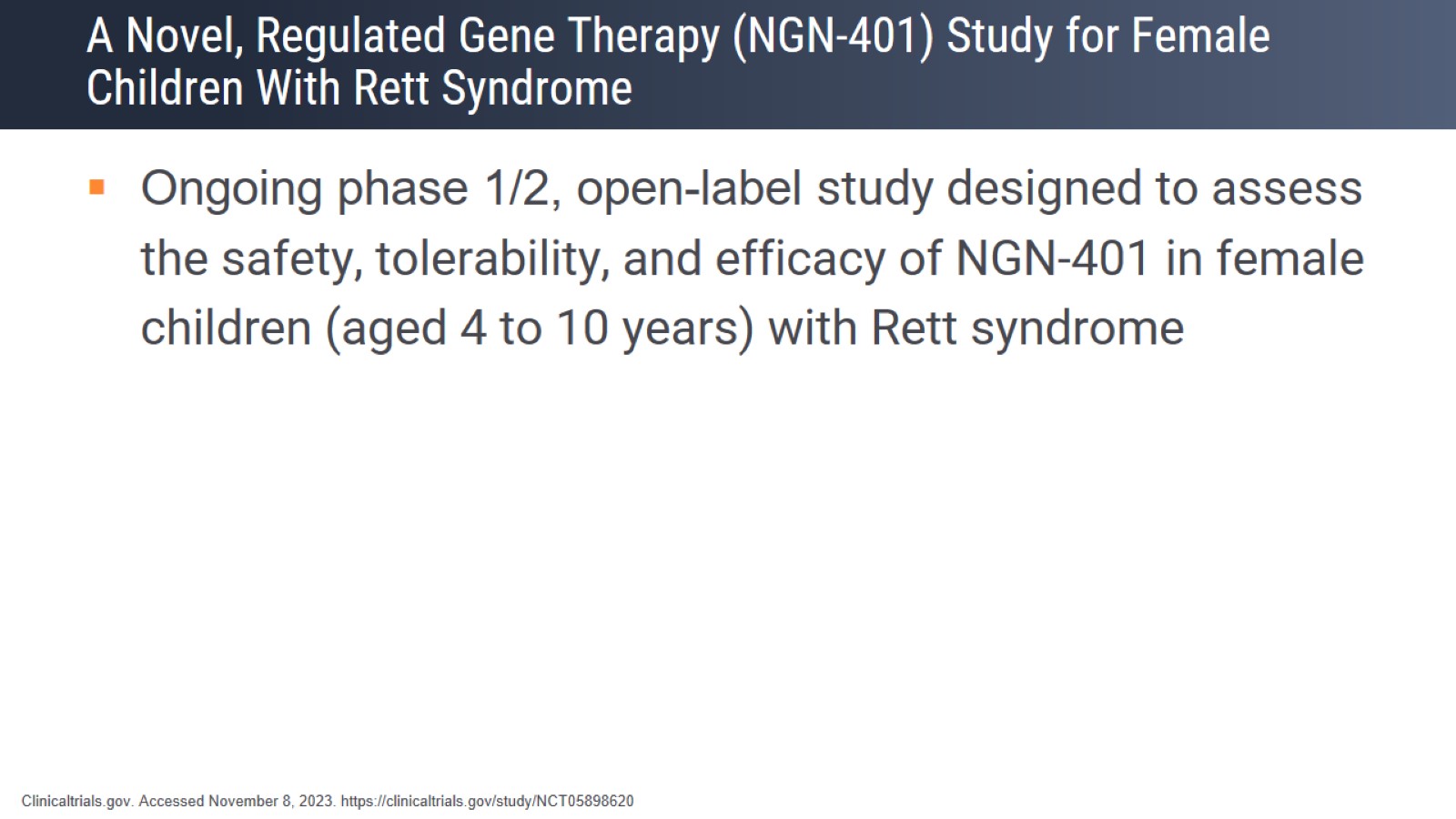 A Novel, Regulated Gene Therapy (NGN-401) Study for Female Children With Rett Syndrome
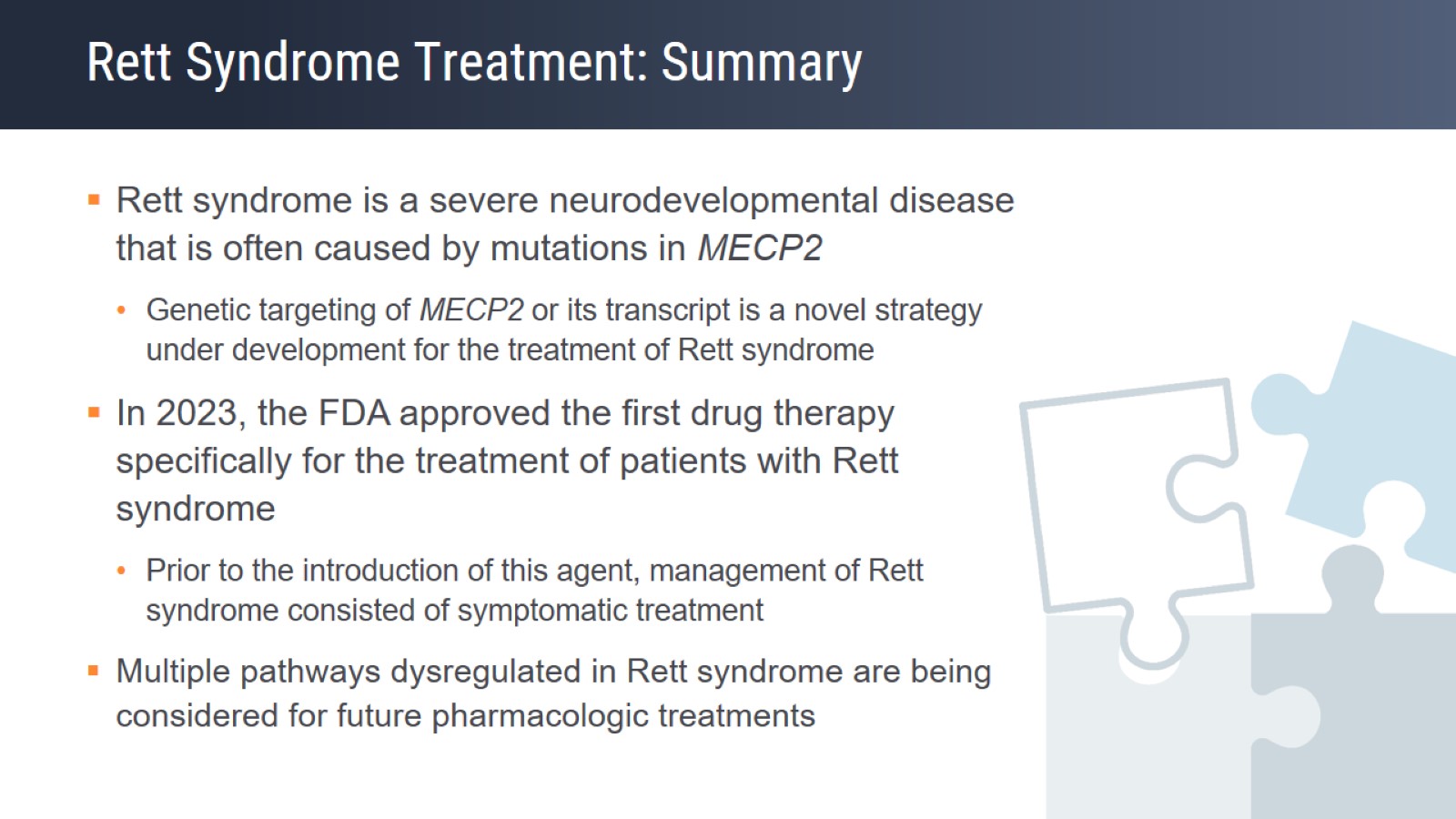 Rett Syndrome Treatment: Summary
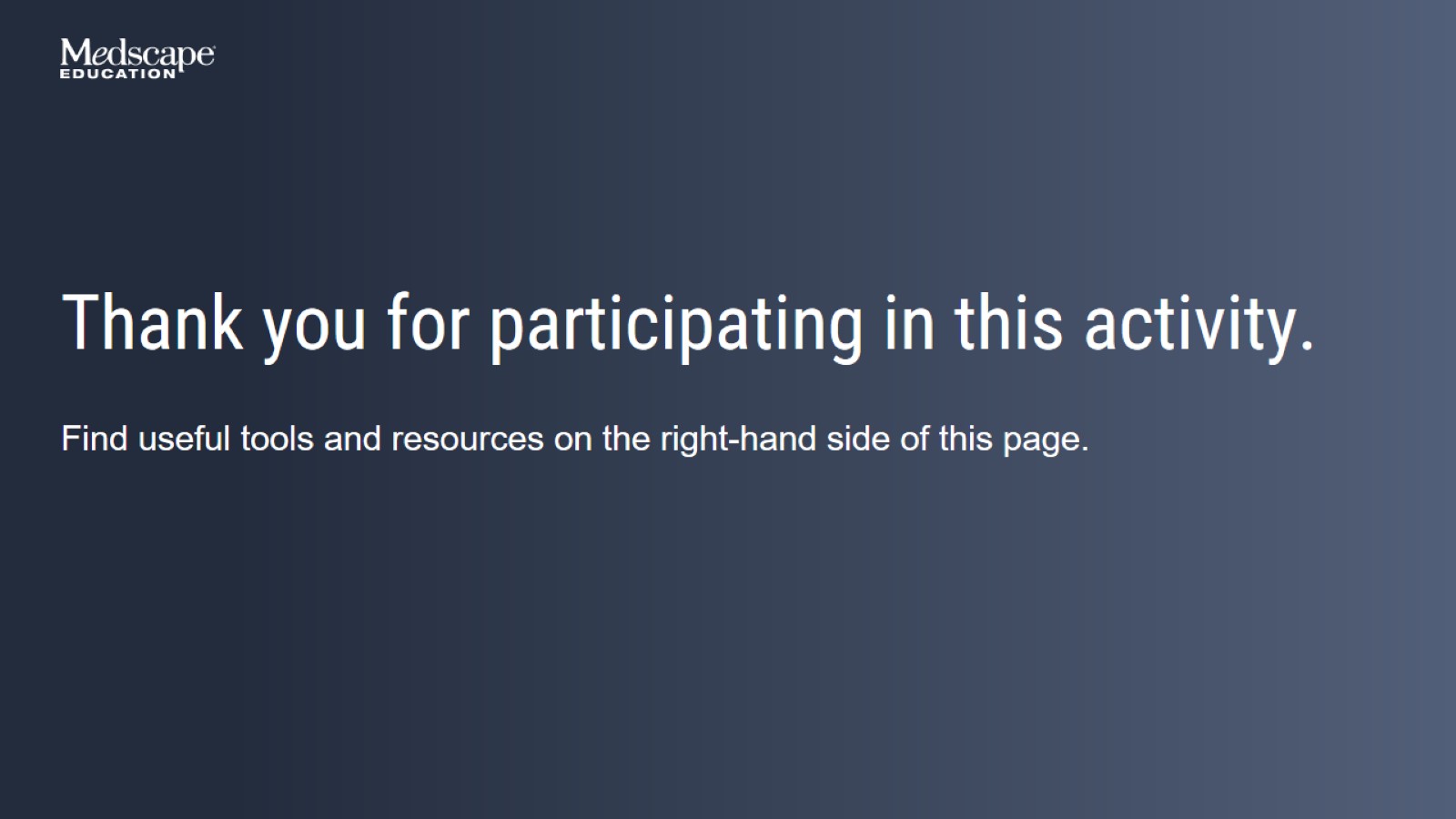